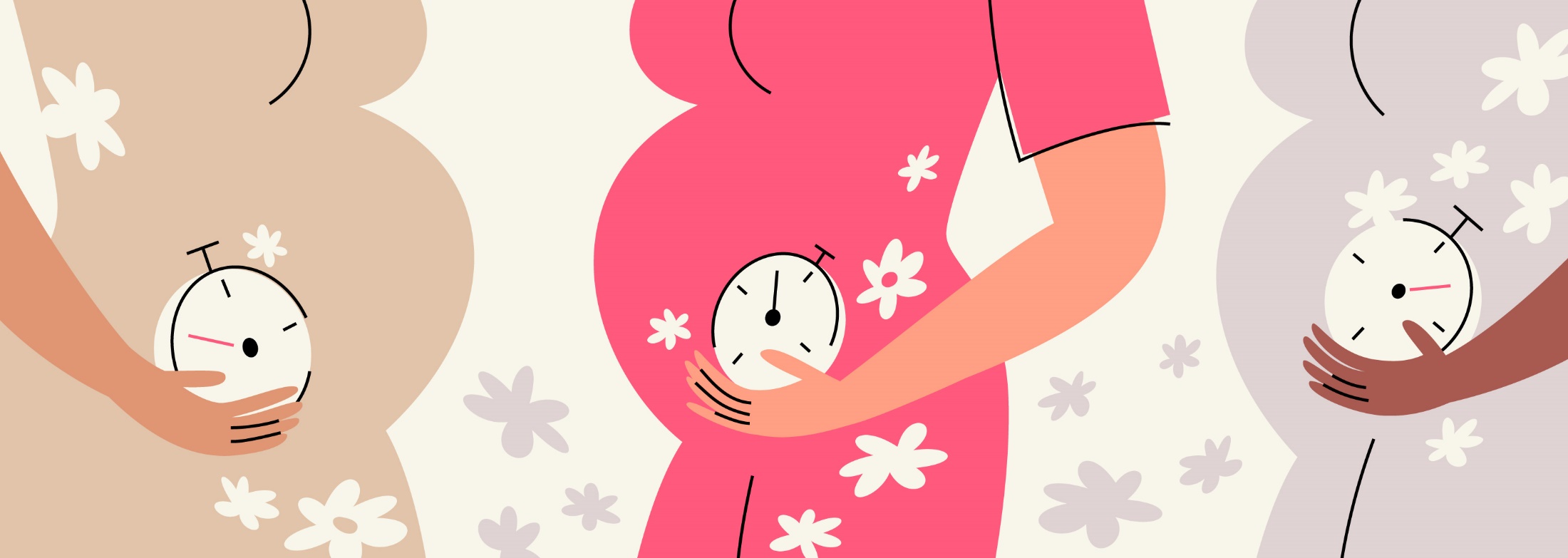 Preterm labor and Premature rupture of membranes
Supervised by : Dr Ala'a Owais
Presented by : Leena Alaween Batool Al-Hbaishan Rayan Nihad Mohammad Alasrawi
Contents
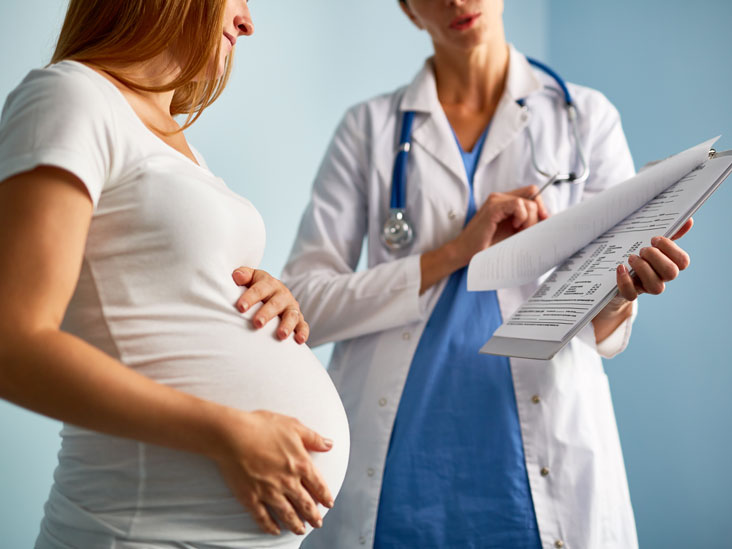 -Definition and Incidence
-Pathogenesis
-Risk factors
-Clinical findings
-Diagnostic evaluation
-Diagnosis 
-Our Approach to treatment
-Tocolytics
-Management after cessation of contraction
-Prevention
INTRODUCTION
Identifying women with preterm contractions who will go on to deliver preterm is an inexact process, even though preterm labor is one of the most common reasons for hospitalization of pregnant women. Accurate identification of women in true preterm labor allows appropriate application of interventions that can improve neonatal outcome: antenatal corticosteroid therapy, group B streptococcal infection prophylaxis, magnesium sulfate for neuroprotection, and transfer to a facility with an appropriate level of newborn care (if necessary). Just as important, accurate identification of women not actually in preterm labor avoids unnecessary and sometimes costly interventions in the approximately 50 percent of patients with suspected preterm labor who subsequently deliver at term without tocolytic therapy.
Definition
Preterm birth (PTB) refers to a delivery that occurs between 20 and 37 weeks of gestation. 
Seventy to 80 percent of PTBs are spontaneous: due to preterm labor (40 to 50 percent) or preterm prelabor rupture of membranes (20 to 30 percent); rarely, cervical insufficiency results in spontaneous PTB (sPTB). The remaining 20 to 30 percent of PTBs are iatrogenic: due to maternal or fetal issues that jeopardize the health of the mother or fetus (eg, preeclampsia, placenta previa, abruptio placentae, fetal growth restriction, multiple gestation).
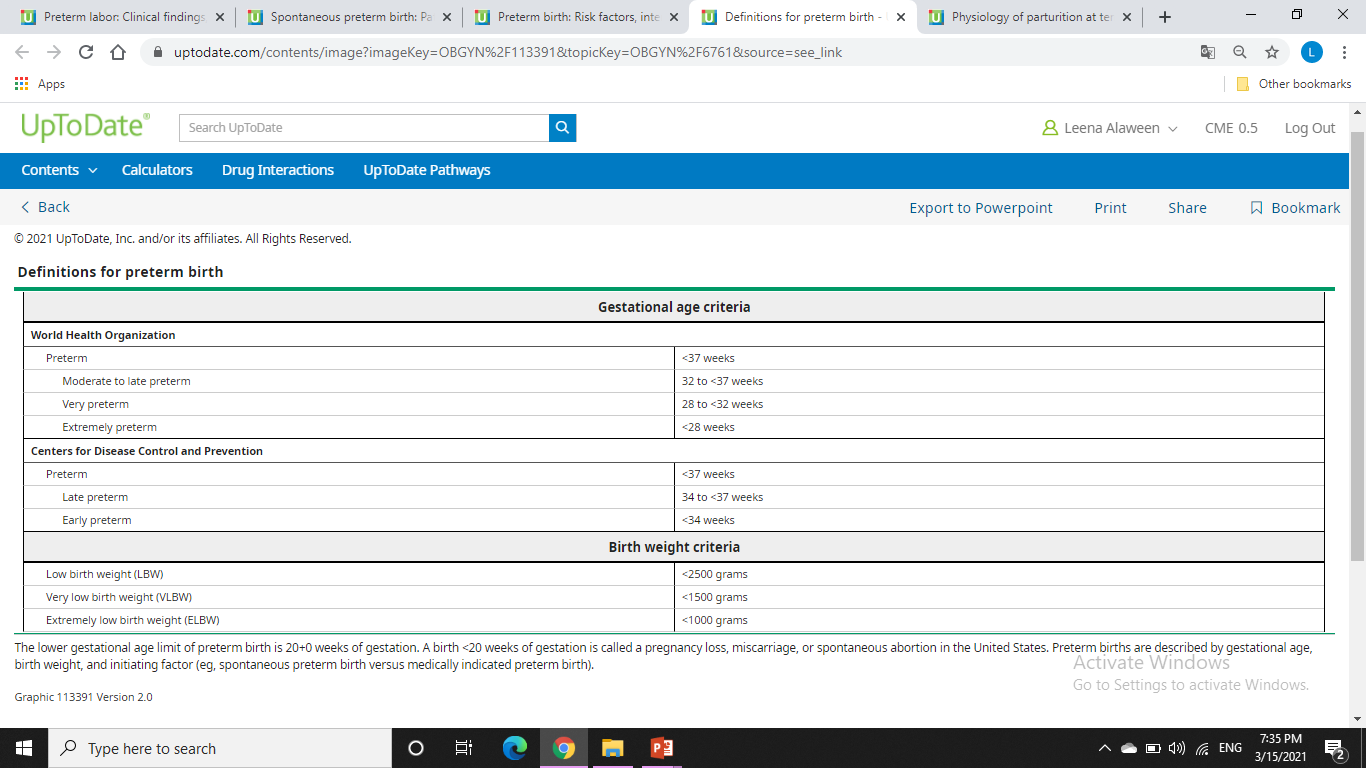 Incidence
PTB is relatively common, occurring in 5 to 18 percent of births worldwide
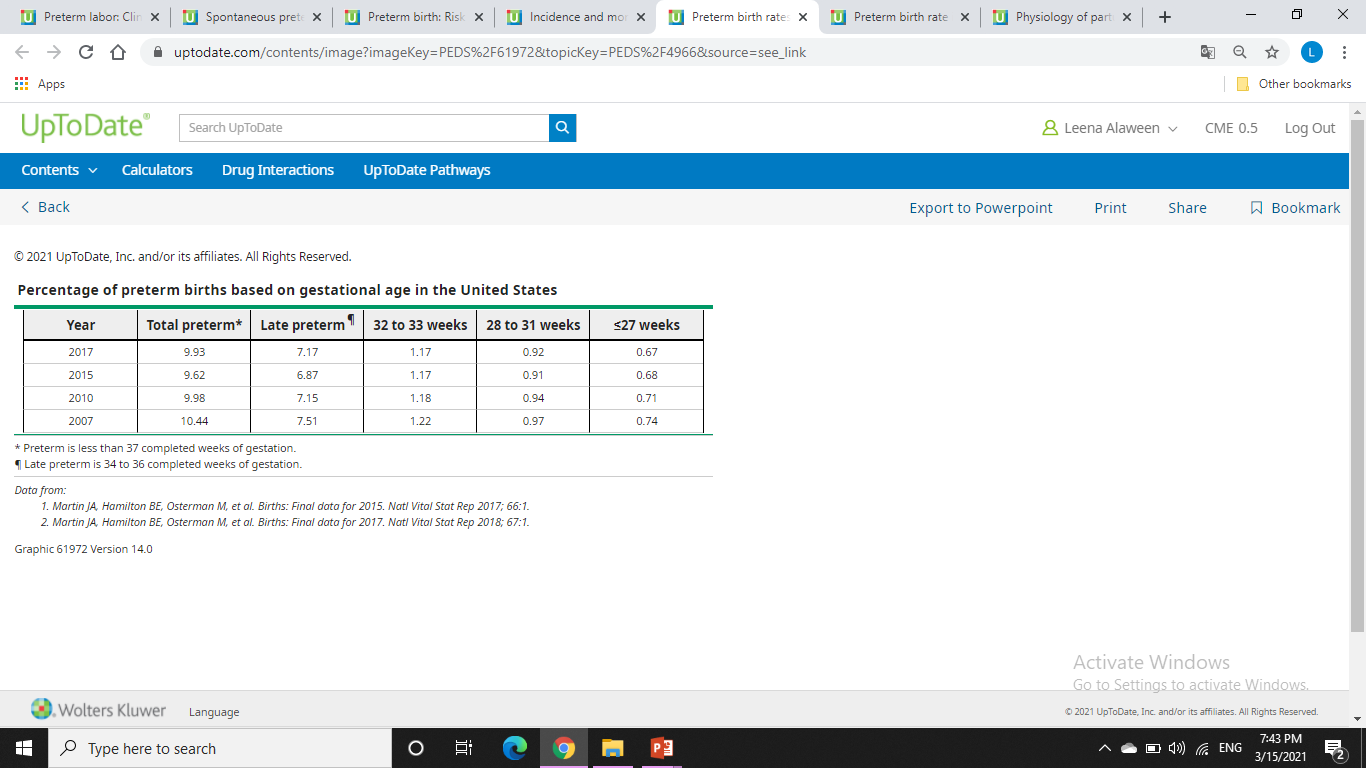 PATHOGENESIS OF PRETERM LABOR
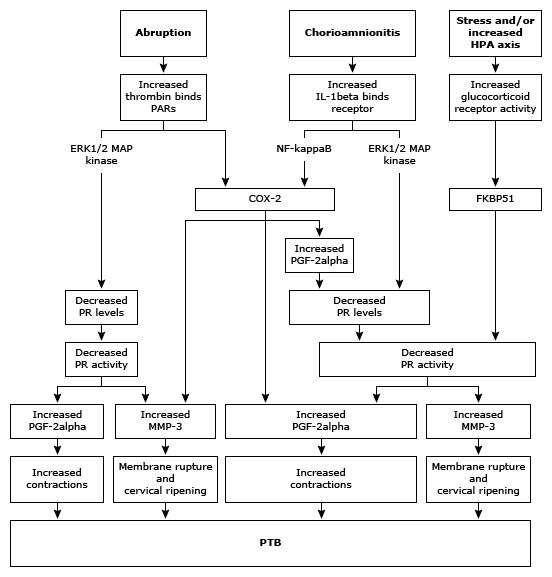 PTB may be "spontaneous" (sPTB) or "indicated" because of concerns about maternal or fetal status.
 The four major pathogenic processes are:
●Premature activation of the fetal hypothalamic-pituitary-adrenal axis in response to maternal and/or fetal stress
●Exaggerated inflammatory response/infection and/or an altered genital tract microbiome
●Decidual hemorrhage 
●Pathologic uterine distention
[Speaker Notes: Hemorrhage into the decidua (abruption) generates thrombin, which binds to PARs to activate the ERK1/2 MAP kinase signaling cascade, which directly inhibits PR expression in decidual cells and activates COX-2 to increase PGF-2alpha production. The latter contributes to ERK1/2-mediated inhibition of PR expression, which triggers contractions and directly promotes increased MMP-3 activity, causing a proteolytic cascade that degrades fetal membranes to promote PROM, and induces cervical change. Decidual inflammation associated with ascending genital tract infections with or without chorioamnionitis generates IL-1beta, which binds to its receptor to also activate the ERK1/2 MAP kinase signaling cascade inhibiting decidual cell PR expression. In addition, IL-1beta activates COX-2 and releases MMPs via the NF-kappaB signaling pathway. Premature maturation of the fetal HPA axis or maternal or fetal stress causes increased circulating cortisol (glucocorticoid), which binds to its receptor to increase levels of the immunophilin co-chaperone protein, FKBP51. Increased FKBP51 binds to both the GR and PR to decrease their transcriptional activity (functional progesterone withdrawal). Thus, ultimately COX-2 is activated and MMP-3 released to promote PTB.]
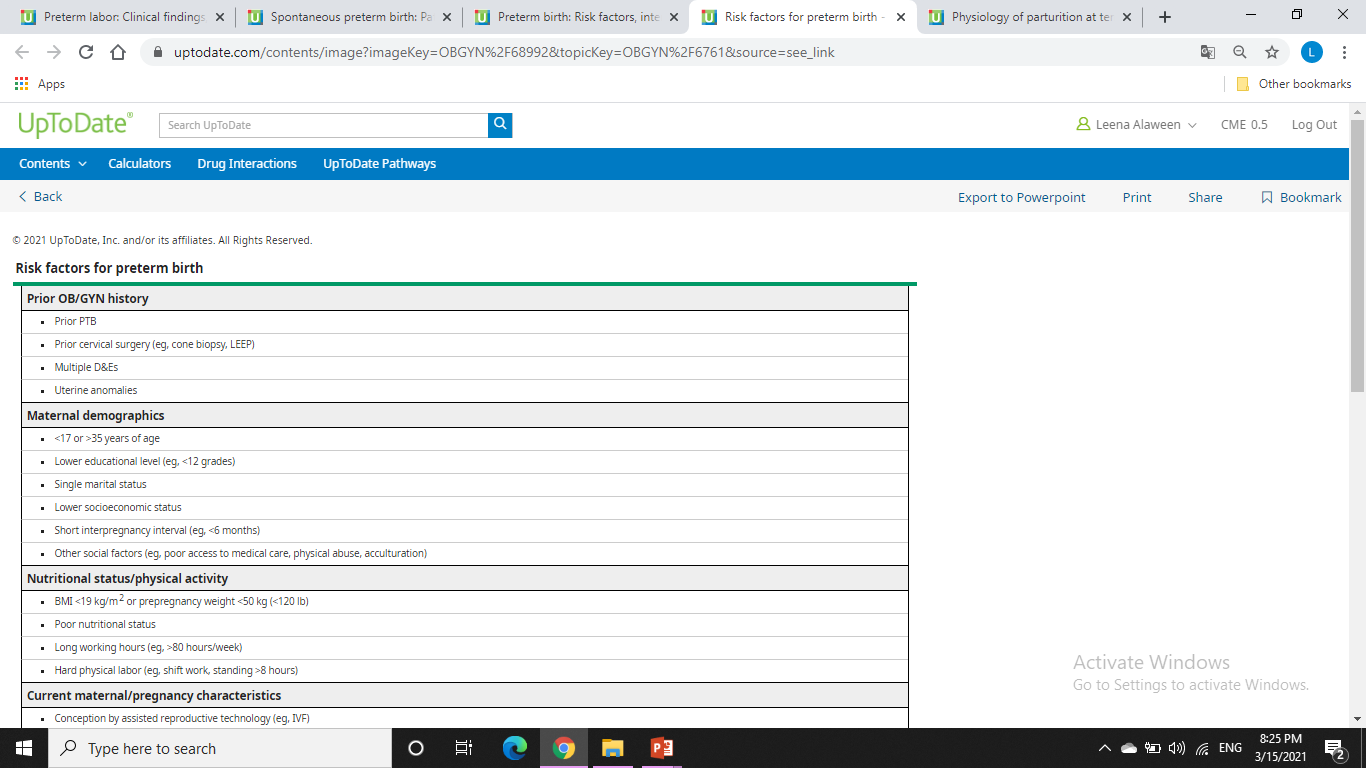 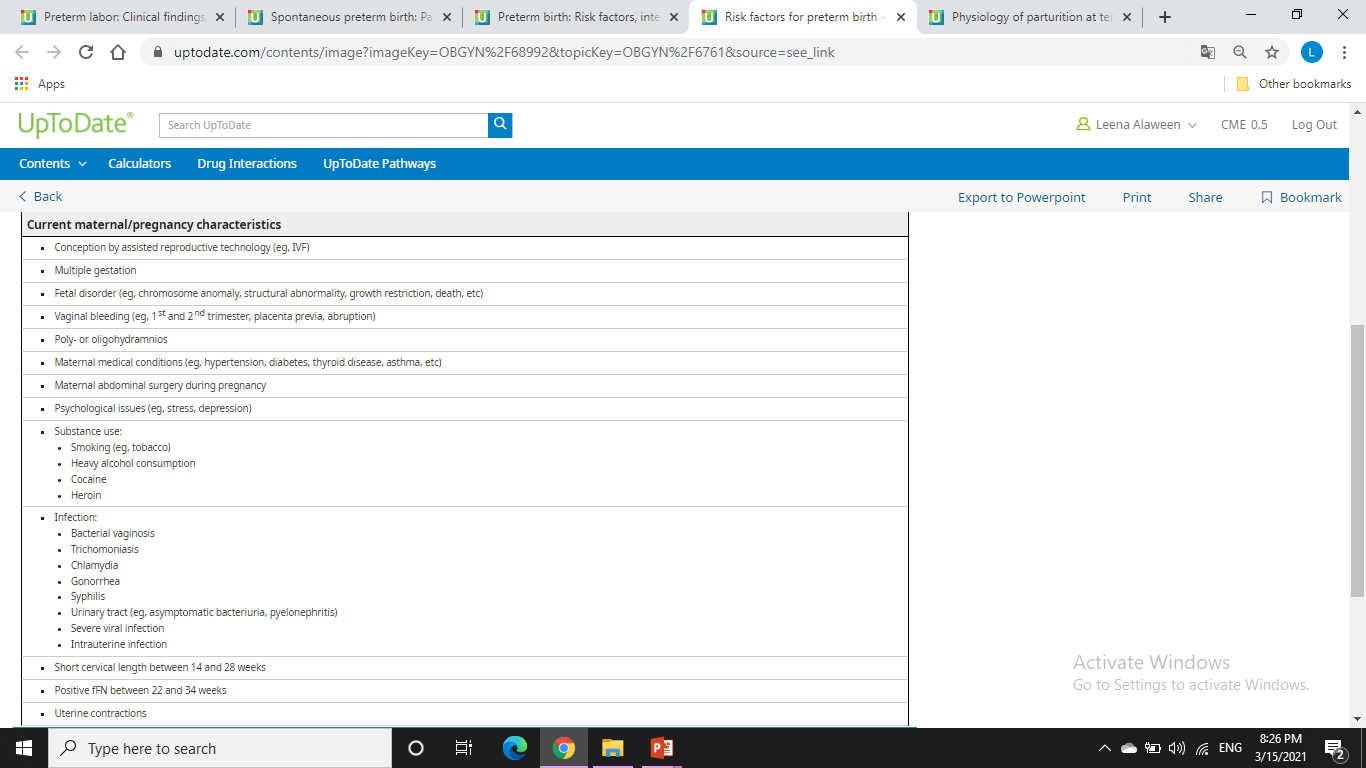 Risk factors
There are many risk factors for preterm labor and delivery. Some are reversible, others are permanent. Identification of risk factors for spontaneous preterm birth (sPTB) before conception or early in pregnancy ideally would lead to interventions that could help prevent this complication.
History of spontaneous preterm birth
Prior PTB is the strongest risk factor for future PTB, and recurrences often occur at the same gestational age. The frequency of recurrent PTB is 15 to 30 percent after one PTB and up to 60 percent after two PTBs. Term births decrease the risk of PTB in subsequent pregnancies. Women at highest risk are those with:
-No term pregnancy between the previous sPTB and the current pregnancy
-A history of multiple sPTBs
Intervention
For women with a history of sPTB, progesterone supplementation reduces the risk of recurrent sPTB by approximately 30 percent.
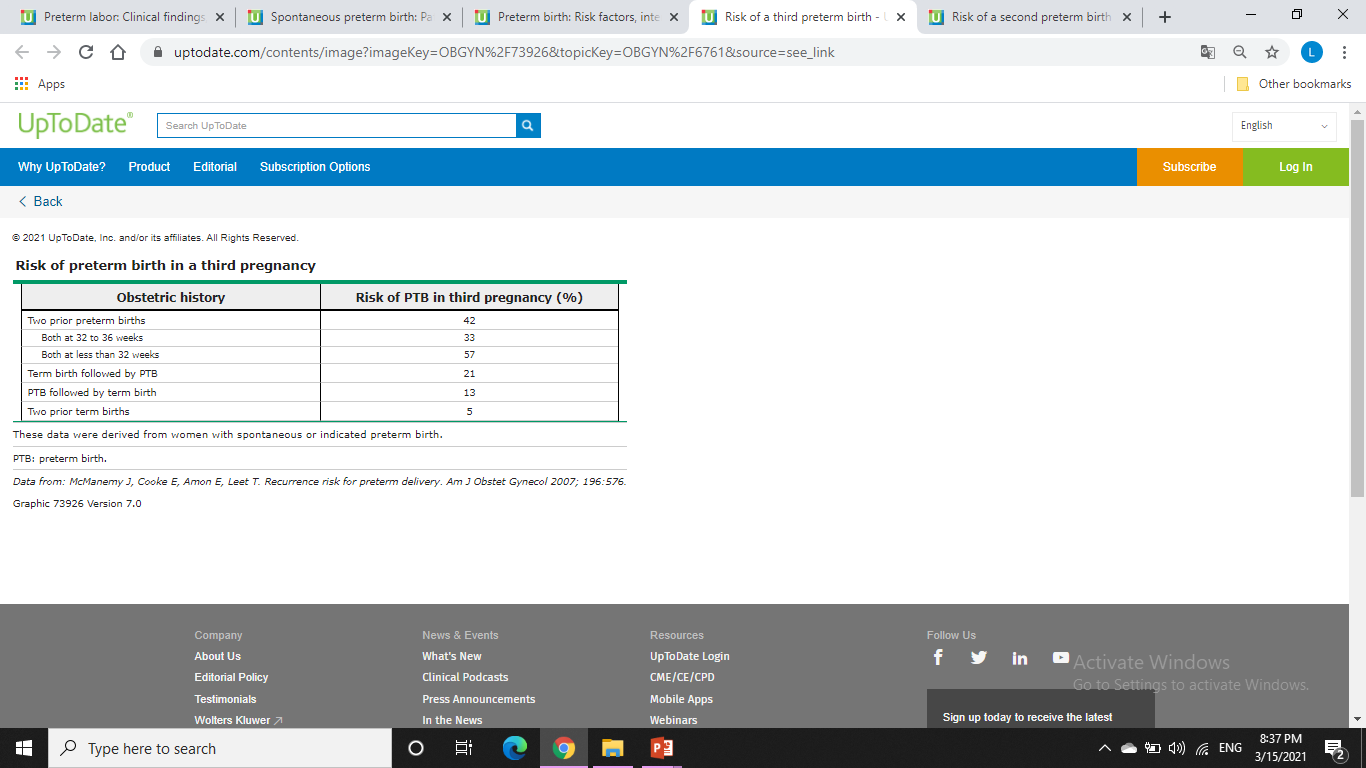 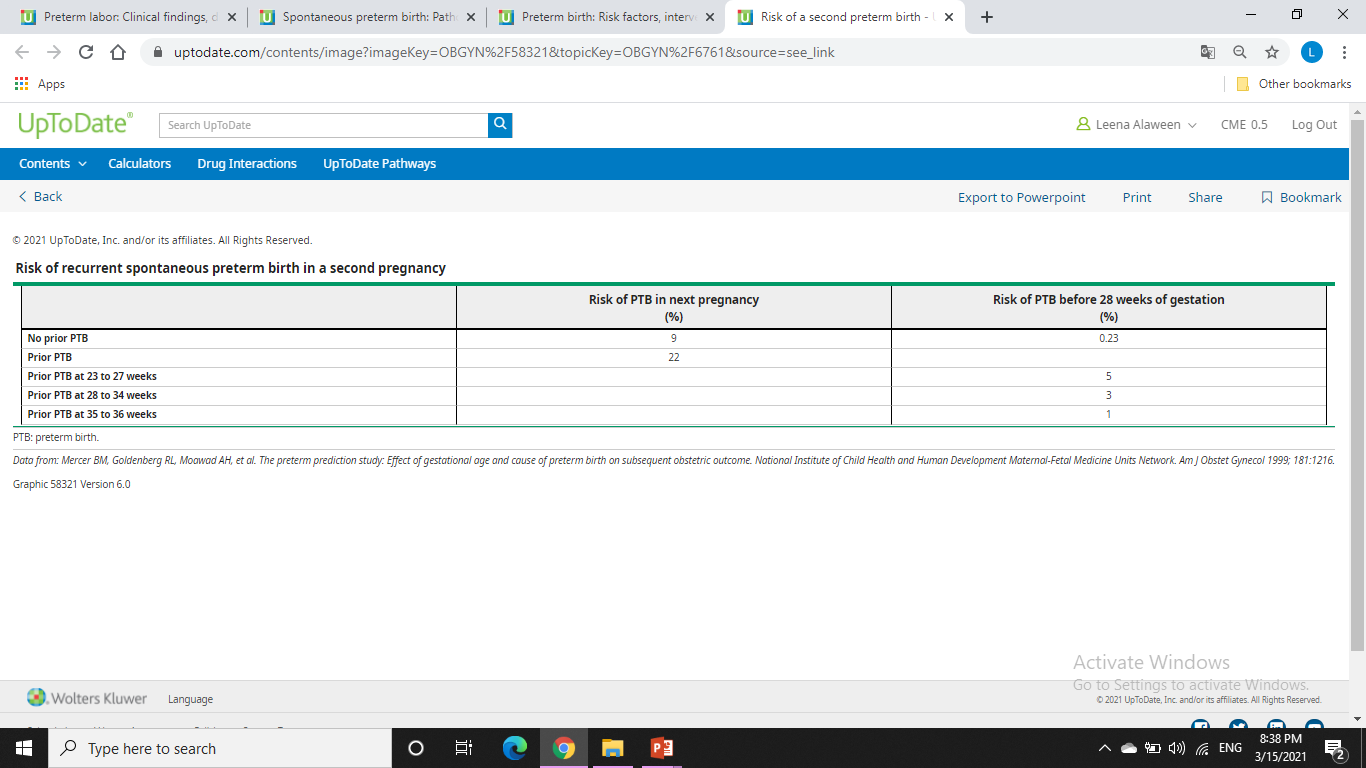 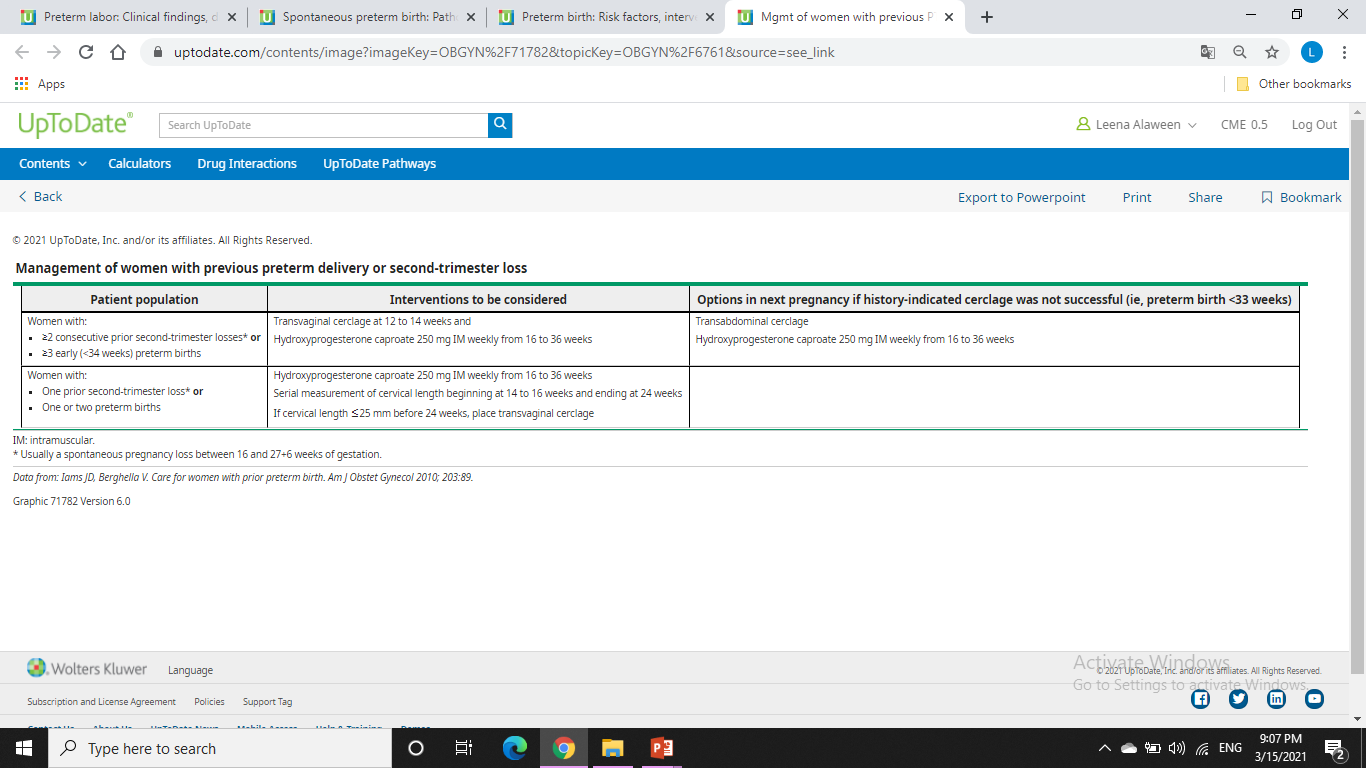 -History of indicated preterm birth
*Interventions to reduce the risk for recurrent indicated PTB depend on the indication for PTB. For example, administration of low-dose aspirin to women with a history of early delivery because of preeclampsia with severe features can reduce their risk for recurrent preeclampsia and PTB.
-History of abortion 
women with a history of surgical uterine evacuation had a small but statistically significant increase in risk for PTB in a subsequent pregnancy
[Speaker Notes: *Intervention for hx of PTL:
-Progesterone supplementation appears to reduce the risk of PTB by approximately 30 percent in women with a singleton pregnancy and a history of sPTB. 
-Sonographic measurement of cervical length in women with a history of PTB can identify those with a short cervix who may benefit from placement of a cerclage (ultrasound-indicated cerclage). Women with multiple second-trimester pregnancy losses/PTBs associated with painless cervical dilation may benefit from early placement of a cerclage based on this history alone (history-indicated cerclage)]
GENETIC FACTORS
PTBs are more prevalent in some family pedigrees and racial groups, in women who were born preterm themselves, and in women with a first-degree female relative who had a PTB
NON-HISPANIC BLACK RACE
AGE
The rate of PTB is higher at the extremes of maternal age
CERVICAL SURGERY
*Cold knife conization and loop electrosurgical excision procedures for treatment of cervical intraepithelial neoplasia have been associated with increased risks for late miscarriage and PTB.
* Possible mechanisms include loss of tensile strength from loss of cervical stroma, increased susceptibility for infection from loss of cervical glands, and loss of cervical plasticity from cervical scarring. 
*Intervention:
-Women undergoing treatment of cervical IEN should have the procedure that best diagnoses or prevents cervical cancer and also incurs the lowest risk of reproductive effects.
-Although women who have undergone cervical surgery may develop cervical insufficiency, the pregnancy course and outcome need to be evaluated before making this diagnosis. We perform a single transvaginal ultrasound measurement of cervical length measurement at 18 to 24 weeks in all women and treat those with a short cervix (≤25 mm) and no prior PTB with vaginal progesterone supplementation.
[Speaker Notes: “Physiologic immaturity and socioeconomic factors may increase risk for adolescent mothers; a higher prevalence of preexisting chronic disease and obesity may increase risk for older mothers.”
women who have undergone cervical surgery may develop cervical insufficiency, perform a single transvaginal ultrasound measurement of cervical length measurement at 18 to 24 weeks in all women and treat those with a short cervix (≤25 mm) and no prior PTB with vaginal progesterone supplementation.]
UTERINE MALFORMATIONS
1-Congenital 
Intervention:
-Surgical correction of the abnormality may reduce the risk for PTB. 

2-Acquired : A large fibroid (ie, ≥5 to 6 cm) or multiple fibroids appear to be the most important risk factors for PTB; a submucosal location is the most important risk factor for pregnancy loss. 
*Intervention:
-Myomectomy before pregnancy may be indicated in women with pregnancy loss or early PTB.
CHRONIC MEDICAL DISORDERS
* associated with maternal or fetal complications necessitating medically indicated PTB as well as an increased risk for sPTB. 
*Examples include women with hypertension, renal insufficiency, type 1 diabetes mellitus, some autoimmune diseases, and nonphysiologic anemia.
*Both depression and exposure to SSRI have been associated with an increased risk of PTB.
*Intervention:
-Preconception identification and optimization of chronic medical diseases, such as diabetes and hypertension,depression  can improve maternal health and pregnancy outcome.
[Speaker Notes: Ssri: selective serotonin reuptake inhibitors]
ASSISTED REPRODUCTION
- at higher risk for sPTB, even in the absence of multifetal gestation. The increased risk may be related to baseline maternal factors related to subfertility and/or factors related to assisted reproduction procedures.
MULTIFETAL GESTATION
*Multifetal gestation accounts for only 2-3% of all births but 17% of births before 37 weeks of gestation and 23% of births before 32 weeks.                                                                                                                                  

*Intervention:
-Prevention and reduction of multifetal gestations, particularly high-order multifetal gestations, appear to improve neonatal outcome
[Speaker Notes: *The mechanism for sPTB in multifetal gestations, particularly higher-order : 
 -may be related to sequelae of increased uterine distension. 
 -The endocrine environment produced by superovulation or the multiple pregnancy may also play a role. As an example, multifetal gestations produce increased amounts of estrogen, progesterone, and sex steroids compared with singleton pregnancies. Increased steroid production may be a factor in initiation of labor . Higher circulating levels of relaxin associated with super-ovulation may cause cervical insufficiency with subsequent sPTB]
VAGINAL BLEEDING IN EARLY PREGNANCY
*Early pregnancy bleeding is often due to decidual hemorrhage and associated with an increased risk for both subsequent sPTB and indicated PTB. first-trimester bleeding were at increased risk for preterm prelabor rupture of membranes (PPROM) and placental abruption  and severe preeclampsia .  -
*Intervention:
-Women with a history of PTB may be treated with progesterone to prevent recurrence in a subsequent pregnancy. women who have vaginal bleeding/abruption in the subsequent pregnancy still appear to respond to hydroxyprogesterone caproate prophylaxis in that pregnancy
[Speaker Notes: *Decidual hemorrhage results in release of tissue factor, which can trigger local thrombin formation. Decidual thrombin production has been associated with increased expression of soluble fms-like tyrosine kinase-1 (sFlt-1) and monocyte-recruiting chemokines, factors also associated with subsequent indicated PTB due to preeclampsia, abruption, or fetal growth restriction as well as subsequent sPTB .Later in pregnancy, decidual cell-derived thrombin can inhibit decidual cell progesterone receptor expression, possibly resulting in PTB related to abruption or PPROM  .]
SHORT CERVIX
*cervical length measured by TVUS at 16 to 28 weeks of gestation
*Intervention:
-For women with singleton pregnancies and no history of prior PTB, we suggest screening for a short cervix (≤25 mm) with a single examination at 14 to 24 weeks, which can be performed in conjunction with the fetal anatomic survey ultrasound examination. Progesterone supplementation in this population reduces the risk for PTB
-For women with singleton pregnancies and a history of prior PTB, we suggest serial measurements of cervical length, Cerclage may be indicated for those who develop a short cervix despite progesterone supplementation.
DILATED CERVIX
-Cervical dilation ≥1 cm before 24 weeks of gestation is associated with an increased risk of PTB .
*Intervention:
-In women with cervical insufficiency based on physical examination, cerclage placement has been associated with a significant increase in prolongation of pregnancy and neonatal survival compared with expectant management
[Speaker Notes: ***]
Infections
*association between infection/inflammation and PTB, most likely mediated by prostaglandins

1-Asymptomatic bacteriuria 
*Intervention:
-1st trimester urine culture should be performed on all pregnant women , and regular antenatal screening is recommended for women at high risk for asymptomatic bacteriuria (eg, women with sickle cell trait, recurrent urinary tract infections, diabetes mellitus, underlying renal disease). 
-Pregnant women with asymptomatic bacteriuria should be treated with antibiotics to reduce their risk of developing pyelonephritis and possibly to reduce the risk of PTB.
[Speaker Notes: Reliance on symptoms to prompt screening is inadequate because symptoms such as frequency and nocturia are often attributed to the pregnant state.]
2-Genital tract infection/colonization — “ including bacterial vaginosis (BV), group B streptococci (GBS) , Chlamydia trachomatis, Neisseria gonorrhea , syphilis , Trichomonas vaginalis , Ureaplasma species , and unencapsulated Haemophilus influenzae . A positive culture correlates with the presence of histologic chorioamnionitis; however, causal relationships for most of these infections and PTB have not been proven and are controversial .
*Candida species colonization is not a risk factor for PTB
 *Intervention:
-Role of routine screening – Some trials have reported a reduction in PTB with routine screening and treatment for infection in the early second trimester .

3-Malaria — Malaria is associated with PTB, low birth weight, and other maternal and neonatal morbidities
*Intervention:
-Prevention of malaria infection and treatment of established malaria infection can reduce the risk for PTB
[Speaker Notes: Multiple studies have reported an association between preterm labor/delivery and various genital tract infections/colonization 
**Vaginal microbiome — Emerging research has found that pregnancy alters the vaginal microbiome profile to be more hospitable to Lactobacillus and less favorable to G. vaginalis and other taxa associated with BV, with the exception of BV-associated bacterium 1 (BVAB1), which tends to remain stable . In addition, there is increasing evidence that some vaginal microbiomes are associated with an increased risk for sPTB, and the prevalence of these microbiomes varies across populations . As an example, carriage of BVAB1 is positively associated with PTB and more prevalent in pregnant women of African ancestry, who are known to have an increased risk of PTB compared with those of European ancestry, whereas carriage of L. crispatus is protective against PTB and more prevalent in pregnant women of European/Caucasian ancestry . Whether interventions designed to favorably alter the vaginal microbiome will abrogate the risk of PTB is not known.
*role of ab :while others have reported no benefit . Discordant findings may be due to confounding by recolonization or reinfection after therapy, intercurrent use of nonprotocol antibiotics, and failure to culture fastidious bacteria (eg, Mycoplasma hominis, Ureaplasma 
urealyticum) leading to misclassifications of women as noninfected.
-Role of empiric antibiotic therapy – Empiric antibiotic therapy does not reduce PTB
-Chlamydia, gonorrhea, syphilis – There is no evidence that treatment of chlamydia, gonorrhea, or syphilis prolongs gestation. However, screening for and treatment of these infections is recommended to prevent other maternal and neonatal sequelae

*Bacterial vaginosis, Ureaplasma, GBS –a modest or no effect of antibiotic treatment on prolonging gestation in asymptomatic women who screened positive for BV /Ureaplasma urealyticum /or GBS . 
*GBS screening in late pregnancy and chemoprophylaxis for prevention of early-onset neonatal GBS infection is recommended. 
*Women with BV and a previous PTB may benefit from BV screening and treatment, but there are insufficient data to recommend this as a routine practice. 
*Trichomonas – Screening and treatment of asymptomatic Trichomonas infection in HIV-negative women is not recommended during pregnancy because there is no convincing evidence that it reduces the risk for PTB .By contrast, screening and treatment are recommended for HIV-positive women to reduce the risks for pelvic inflammatory disease and vertical transmission of HIV .]
4-Periodontal disease
*Oral bacteria that have been associated with both periodontal disease and PTB include Tannerella forsythia, Porphyromonas gingivalis, Actinobacillus actinomycetemcomitans, Treponema denticola, and Fusobacterium nucleatum
*Although treatment of periodontal disease contributes to oral health, there is no strong evidence that treatment of periodontal disease improves pregnancy outcome.
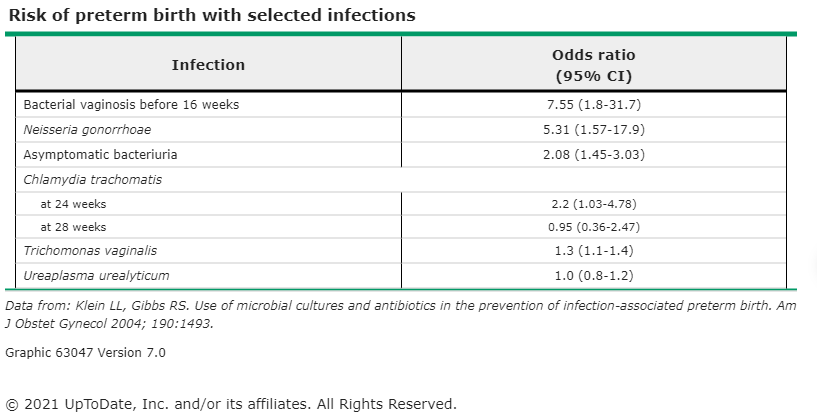 [Speaker Notes: — Periodontal disease is common in adults. Two systematic reviews have reported an association between periodontal disease and adverse pregnancy outcome, such as sPTB.
*Several hypotheses have been proposed to explain the association between periodontal disease and sPTB . Periodontal flora may seed the fetoplacental unit and cause local inflammation, or inflammatory mediators of periodontal origin may cause systemic inflammation. An alternative, but equally reasonable, explanation is that periodontal disease is a marker of individuals who have a genetic predisposition towards an exaggerated local or systemic inflammatory response to a given stimulus (eg, bacteria), which leads to two separate adverse clinical events: periodontal disease and sPTB. Such individuals may also hyper-respond to vaginal bacteria with enhanced production of cytokines that lead to preterm labor or rupture of membranes. Thus, periodontal disease and preterm labor can be epidemiologically linked but not causally related.
*Intervention:
-Although treatment of periodontal disease contributes to oral health, there is no strong evidence that treatment of periodontal disease improves pregnancy outcome.]
BEHAVIOR
A short interpregnancy interval has been associated with an increased risk of PTB. 
*intervention: 
- Increasing the interval between pregnancies to at least 12 months may reduce a woman's risk for sPTB. 

Occupational physical activity
* especially in women at high risk of PTB,  working hours and occupational physical activity during pregnancy should be limited 
*Bed rest is not helpful.
*exercise during pregnancy did not increase the risk for PTB 
*However, exercise may reduce the risk of PTB by reducing oxidative stress or increasing placental vascularization .
[Speaker Notes: PREVIOUS INFANT WITH SUDDEN INFANT DEATH SYNDROME
Bed rest is not helpful]
Coitus — Sexual intercourse is not a risk factor for PTB; therefore, abstinence after pregnancy has been achieved has no role in strategies for prevention of PTB
Smoking : .This effect may be explained by increased rates of smoking-related complications of pregnancy, such as placental abruption, placenta previa, prelabor rupture of membranes, and fetal growth restriction. However, the association still exists when adjustment is made for these possible confounding factors, suggesting that there may be a direct effect of cigarette smoking on spontaneous preterm labor and delivery .
*Intervention:
-Smoking cessation should always be encouraged for its general health benefits. It is likely that smokers who decrease or stop cigarette smoking will reduce their risk for PTB
Substance use 
- Cocaine was the most common substance identified and was detected in approximately 60 percent of women in preterm labor with positive toxicology tests. Alcohol and toluene are additional substances associated with an increased risk of preterm labor and birth.
*Intervention
help patients to stop using these drugs. It is likely that this will reduce their risk for PTB, but this has not been proven.
DIET
-Women with adequate nutrition and a normal body mass index have better pregnancy outcomes than other women, which suggests that nutritional interventions may have a role in preventing PTB in selected populations.
- maternal undernutrition in pregnancy results in PTB 
WEIGHT CHANGES
-Extremes of prepregnancy weight and/or body mass index have been associated with increased rates of PTB . For example, low prepregnancy weight may be confounded by socioeconomic status, race/ethnicity, and even weight gain in pregnancy.
*Obese pregnant women are at increased risk of iatrogenic PTB resulting from medical complications. Obesity also appears to increase the risk for preterm prelabor rupture of membranes (PPROM) and may increase the risk of sPTB without PPROM. 
*Intervention:
-Although some evidence suggests that weight loss in obese women before pregnancy and appropriate weight gain in pregnancy can reduce the risk for PTB, the evidence is not definitive.
HEIGHT
Women with shorter stature appear to be at increased risk for PTB and taller women appear to be decreased risk
[Speaker Notes: , women with cocaine-positive urine samples were at fourfold increased risk of developing preterm labor

*Intervention:
-In systematic reviews, isocaloric protein supplements , balanced protein/energy supplements , and high protein supplements did not reduce the rate of PTB. Most studies show that vitamin supplements during pregnancy do not reduce the risk of PTB, although they have other benefits. There may be potential benefits of micronutrient supplementation in specific subpopulations of pregnant women, such as those who are undernourished or HIV-infected 

*obesity:A potential effect on sPTB is hypothesized to be mediated by the inflammatory state, but data are weak.]
STRESS
- There is evidence that maternal and fetal stress activates cells in the placenta, decidua, and fetal membranes to produce corticotropin-releasing hormone (CRH) . CRH can enhance local prostaglandin production, which initiates contractions.
*Intervention:
-Although social support during pregnancy has resulted in improvements in immediate psychosocial outcome, it has not been shown to significantly reduce the rate of PTB in stressed gravida.
[Speaker Notes: A systematic review concluded that social support was not sufficiently powerful to improve the obstetric outcome of the pregnancy in which it was provided, possibly because of the immense social deprivation experienced by most of the women in the trials examined .
*-There are limited data on other interventions for reducing stress in pregnant women (eg, relaxation or mind-body therapies [eg, meditation, massage, yoga, breathing exercises, music therapy, aromatherapy]). Available trials are small and of poor quality; clear effects on birth outcomes have not been proven 
**HEIGHT
-Women with shorter stature appear to be at increased risk for PTB and taller women appear to be decreased risk .]
ENVIRONMENT
-association between PTB and fine particulate matter and ozone in the air, high environmental temperature, and phthalate exposure .
FETAL FACTORS
-Male sex is a risk factor for sPTB . Certain congenital anomalies and growth restriction are risk factors for sPTB and indicated PTB.
SUBOPTIMAL PRENATAL CARE:
-The absence of prenatal care has been consistently identified as a risk factor for preterm labor and delivery, but it is less clear whether this association is causal or a marker for other factors that contribute to PTB. 
*Intervention:
-Regular prenatal care should be encouraged and improves perinatal outcome in women with underlying medical disorders (eg, diabetes, chronic hypertension, thyroid disease) or pregnancy-related conditions (eg, preeclampsia).
[Speaker Notes: *PATERNAL RISK FACTORS
*No paternal risk factors for development of PTB in their partners have been identified . PTB risk does not appear to be affected by the father's history of preterm children with other women or PTBs to members of the father's family]
PREDICTING RISK FOR PRETERM BIRTH
*Risk scoring systems — Risk scoring is a quantitative method used to identify women at increased risk for PTB. Proposed systems typically calculate an additive score based on points assigned to arbitrarily selected or weighted epidemiologic, historical, and clinical risk factors 
*Systematic reviews have concluded that there is no effective risk scoring system for prediction of PTB . This is due to our lack of knowledge regarding the cause(s) of PTB in most women and because the most powerful risk factor is previous PTB, which is not applicable to nulliparous women. The positive predictive value of most risk scoring systems is low, 20 to 30 percent, and varies according to the population studied .
[Speaker Notes: . In the largest prospective cohort study of use of fFN in asymptomatic low-risk nulliparous women with singleton pregnancies and cervical length >15 mm (n = 9410), the sensitivity and positive predictive value of fFN ≥50 ng/mL at 22 to 30 weeks of gestation for PTB <32 weeks was 32.1 and 3.1 percent, respectively Using a lower or higher threshold did not significantly improve overall test performance.
Pretrm test:In a study to develop and validate a mass spectrometry-based serum test to predict spontaneous preterm delivery in asymptomatic pregnant women, the test had sensitivity and specificity of 0.75 and 0.74, respectively, for predicting PTB <37 weeks. We recommend not moving forward with serum screening for PTB until such screening has been adequately tested and validated.]
*Biomarkers — 
1- Cervicovaginal fetal fibronectin (fFN) can be a useful biomarker for predicting PTB within 7 to 14 days in women with contractions and mild cervical dilation and effacement, particularly when combined with ultrasound assessment of cervical length and when a quantitative measurement is available. The predictive value of fFN for PTB more than 14 days after testing is poor.
     Fetal fibronectin may be useful for predicting risk of PTB in asymptomatic high-risk women (eg, previous PTB). A fFN ≥50 ng/mL at 22 to 27+6 weeks of gestation had sensitivity 55 percent and positive predictive value 27 percent for prediction of PTB <34 weeks in one study 
    By contrast, fFN is not useful as a screening test for predicting risk of PTB in asymptomatic nulliparous women

2-  test (PreTRM Test) for two serum proteins, insulin-like growth factor-binding protein 4 and sex hormone-binding globulin, is available for clinical use to predict PTB. 
*Over 30 other biomarkers have been studied for identification of asymptomatic women at high risk of PTB. The markers included inflammation-related biomarkers, placental protein/hormone-related biomarkers, angiogenesis-related biomarkers, coagulation-related biomarkers, genetic-biomarkers, and proteomic-related biomarkers.
CLINICAL FINDINGS
*The clinical findings that define true labor (ie, regular contractions plus cervical change) are the same whether labor occurs preterm or at term. The following prodromal signs and symptoms may be present for several hours before diagnostic criteria for labor are met:

-Menstrual-like cramping
-Mild, irregular contractions
-Low back ache
-Pressure sensation in the vagina or pelvis
-Vaginal discharge of mucus, which may be clear, pink, or slightly bloody (ie, mucus plug, bloody show)
-Spotting, light bleeding
Uterine contractions are essential of labor, but mild irregular contractions are a normal finding at all stages of pregnancy, thereby adding to the challenge of distinguishing true labor (contractions that result in cervical change) from false labor (contractions that do not result in cervical change [ie, Braxton Hicks contractions]). True labor is more likely when an increasing frequency of contractions is accompanied by increasing intensity and duration of the contractions since an increase in the frequency alone may occur transiently, especially at night and with increasing gestational age
Only 13 percent of women presenting at <34 weeks of gestation who meet explicit contraction criteria for preterm labor deliver within one week
Cervical changes on physical examination that precede or accompany true labor include dilation, effacement, softening, and movement to a more anterior position. The rate of cervical change distinguishes cervical ripening, which occurs over days to weeks, from true labor, in which cervical change occurs over minutes to hours. A short or a dilated cervix may be the first clinical manifestation of impending preterm labor triggered by subclinical inflammation
References
https://www.uptodate.com/contents/preterm-birth-risk-factors-interventions-for-risk-reduction-and-maternal-prognosis?topicRef=6785&source=see_link#H1

https://www.uptodate.com/contents/spontaneous-preterm-birth-pathogenesis?topicRef=6798&source=see_link#H1

https://www.uptodate.com/contents/preterm-labor-clinical-findings-diagnostic-evaluation-and-initial-treatment
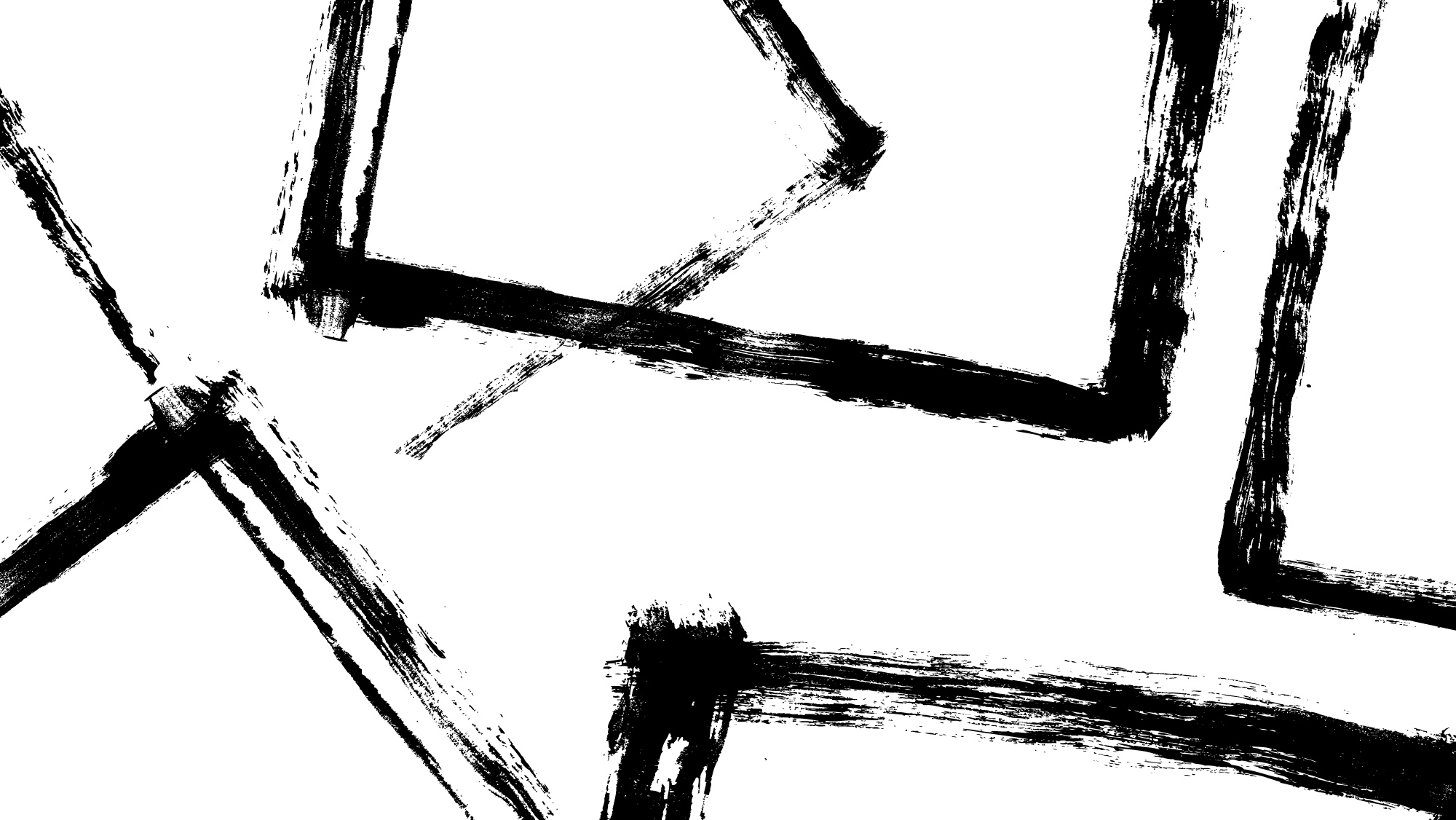 Preterm labor
Clinical evaluation 
Diagnosis  
Our approach to treatment 
Tocolytics
Management after cessation of contractions
Prevention 

SUPERVISED BY : Dr. Ala’a Owais
Done by : Batool AL Hbaishan
COMPONENTS OF THE DIAGNOSTIC EVALUATION
n most women, the diagnostic evaluation is performed on the labor unit or a labor triage unit. However, the clinician may elect to evaluate women with very mild, nonspecific symptoms in the office.
History and initial examinations
* Our initial evaluation of women with suspected preterm labor includes: 
Review of the patient's past and present obstetric and medical history, including risk factors for preterm birth . Although many cases appear to be idiopathic, clinicians should consider possible causes of the preterm contractions based on the history and physical examination.

Preterm labor may be triggered by an underlying obstetric complication (eg, abruption) or medical/surgical disorder (eg, appendicitis, bowel obstruction or strangulation, pyelonephritis, acute cholecystitis, pneumonia  that requires specific intervention. These cases may present with additional symptoms and/or symptoms atypical for preterm labor. Sometimes, this requires a high index of suspicion since laboring women have abdominal pain and may have back pain, nausea, vomiting, or diarrhea.
Assessment of gestational age, based on the best estimate from the first ultrasound examination.  If prior ultrasound estimation of gestational age is not available, an ultrasound examination for fetal biometry to assist in estimation of gestational age should be performed. 
Evaluation of signs and symptoms of preterm labor. 
Maternal vital signs (temperature, blood pressure, heart rate, respiratory rate).
Review of the fetal heart rate pattern. 
Assessment of contraction frequency, duration, and intensity. 
Examination of the uterus to assess firmness, tenderness, fetal size, and fetal position.
Speculum examination
We perform a speculum examination using a wet non-lubricated speculum (lubricants may interfere with tests performed on vaginal specimens). The goals of this examination are to:
.
1-Estimate cervical dilation , Cervical dilation ≥3 cm supports the diagnosis of preterm labor.
2- Assess the presence and amount  of uterine  bleeding ,  Bleeding from abruptio placentae or placenta previa can trigger preterm labor . 
3-Evaluate fetal membrane status (intact or ruptured) by standard methods. Preterm prelabor rupture of membranes (PPROM) often precedes or occurs during preterm labor.
4-Use a swab to obtain a cervicovaginal fluid specimen in case fetal fibronectin (fFN) testing is desired after transabdominal ultrasound examination. The swab is rotated in the posterior fornix for 10 seconds.
[Speaker Notes: "Blind" sampling without a speculum is also acceptable. In one method, the posterior vaginal wall is depressed with an unlubricated, gloved finger and then the polyester swab is slowly passed along the finger toward the posterior fornix until resistance is felt . In another method, the labia are held apart and then the swab is blindly inserted into the vagina and directed slowly toward the posterior fornix until meeting resistance . In both methods, it is important to stop at the first sign of resistance to avoid rupturing exposed membranes, if present]
Digital cervical examination
In most patients, cervical dilation and effacement are assessed by digital examination after placenta previa and rupture of membranes have been excluded by history and physical, laboratory, and ultrasound examinations, as appropriate. 
     A digital examination should be performed before speculum examination if the information is urgently needed to care for the patient (eg, abnormal fetal heart rate, probable advanced phase of active labor) and placenta previa is unlikely. 

When assessing cervical dilation and effacement in the second trimester, it is important to distinguish between patients whose membranes have hour-glassed (prolapsed) through a mildly dilated and effaced cervix (suggestive of cervical insufficiency) and those who are in active labor with advanced cervical dilation and effacement. 
   Transvaginal ultrasound (TVUS) assessment of the cervix can help distinguish between the two entities when the diagnosis is uncertain
[Speaker Notes: As discussed above, cervical dilation >3 cm in the presence of uterine contractions at 20+0 to 36+6 weeks supports the diagnosis of preterm labor; inhibition of acute preterm labor is less likely to be successful as the cervix dilates beyond 3 cm.]
Obstetric ultrasound examination :  Obstetric ultrasound examination provides other useful information, including presence/absence of fetal, placental, and maternal anatomic abnormalities; confirmation of fetal presentation; assessment of amniotic fluid volume; and estimated fetal weight. This information may be used for counseling the patient about the potential causes and outcomes of preterm birth and determining the best route of delivery.

Transvaginal ultrasound examination :  TVUS measurement of cervical length is useful for supporting or excluding the diagnosis of preterm labor when the diagnosis is unclear. A short cervix before 34 weeks of gestation (<30 mm) is predictive of an increased risk for preterm birth in all populations, while a long cervix (≥30 mm) has a high negative predictive value for preterm birth.
  Knowledge of cervical length in women with threatened preterm labor may improve outcome, particularly avoidance of unnecessary hospitalization and interventions when the cervix is long, but data are limited .
*Overview , We order the following laboratory tests:
1- Rectovaginal group B streptococcal culture, if not done within the previous five weeks; antibiotic prophylaxis depends on the results. 
2-Urine culture since asymptomatic bacteriuria is associated with an increased risk of preterm labor and birth. 
3- Drug testing in patients with risk factors for substance abuse, given the link between cocaine and methamphetamine use and placental abruption. 
4- fFN in women <34 weeks of gestation with cervical dilation <3 cm and cervical length 20 to 30 mm on TVUS examination. 
5- Testing for sexually transmitted infections (eg, chlamydia, gonorrhea) depends on the patient’s risk factors for these infections and, if indicated, whether antepartum testing was recently performed
Laboratory evaluation
Diagnosis
[Speaker Notes: Vaginal bleeding and/or ruptured membranes in this setting increase diagnostic certainty 
women who did not meet them were often ultimately diagnosed with false labor and went on to have a late preterm or term delivery]
How to approach singleton pregnancies ?
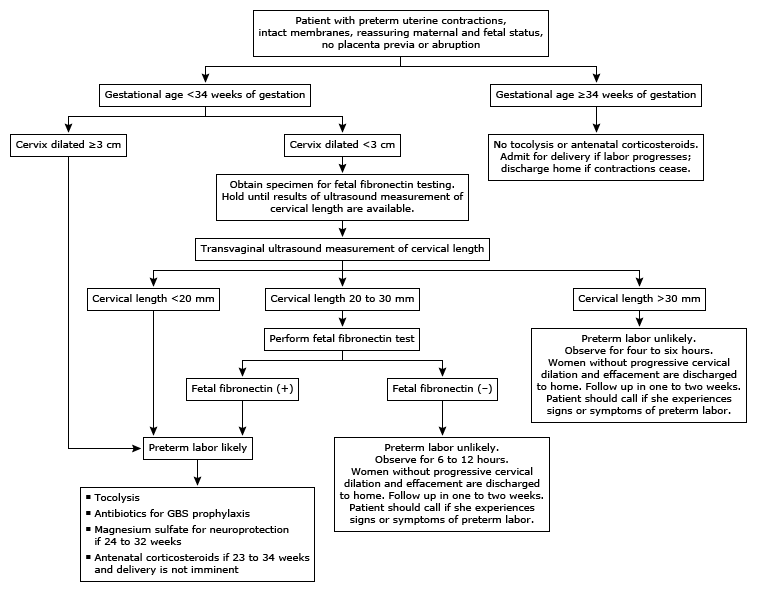 © 2021 UpToDate, Inc. and/or its affiliataes. All Rights Reserved.
Approach to triage Singleton pregnancies
≥34 weeks of gestation
Women in preterm labor at ≥34 weeks are admitted for delivery  , After an observation period of four to six hours , women without progressive cervical dilation and effacement are discharged to home if :
 fetal well-being is confirmed (eg, reactive NST) 
 obstetric complications associated with preterm labor, such as abruptio placentae, chorioamnionitis & PROM , have been excluded. 
Furthermore, we generally do not administer Antenatal Corticosteroids* after 34 weeks because of the low risk of severe respiratory morbidity at this gestational age and the theoretic potential for long-term harm following late exposure.
Numerous evidence indicates that increased exposure of the fetus to glucocorticoids in mid- to late pregnancy may result in adverse outcomes including :
intrauterine growth restriction (IUGR) 
postnatal hypertension
postnatal cardiovascular disease
postnatal glucose intolerance 
increased postnatal activity in the hypothalamo–pituitary–adrenal axis 
effects on fetal brain development
<34 weeks of gestation
In women <34 weeks with uterine contractions, cervical dilation ≥3 cm supports the diagnosis of Preterm labor . We initiate treatment of preterm labor 
  ** in these women Further diagnostic evaluation with sonographic measurement of cervical length or laboratory assessment of fetal fibronectin (fFN) is NOT performed because these tests do not enhance diagnostic accuracy in this setting. 

2)    The diagnosis of preterm labor is less clear in women with contractions, cervical dilation <3 cm, and intact membranes. Our approach to diagnosis and treatment in these cases is shown in the algorithm
 ** The use of cervical length measurement, with fFN in selected cases
Cervical length ≥30 mm
Approximately 50 % of women with symptoms of PTL have a TVUS cervical length ≥30 mm .
Symptomatic women with cervical length ≥30 mm are at low risk (<5 %) of delivery within 7 days, regardless of fFN result; 
the addition of fFN testing does NOT significantly improve the predictive value of cervical length measurement alone .Therefore, we do not send their cervicovaginal samples for fFN .
 After an observation period of 4-6 hours, women without progressive cervical dilation and effacement are discharged , as long as
 fetal well-being is confirmed (e.g., reactive NST) 
 obstetric complications associated with PTL, such as abruptio placenta, chorioamnionitis, and PROM, have been excluded.
 We arrange follow-up in 1-2 weeks and give the patient instructions to call if she experiences additional signs or symptoms of PTL, or has other pregnancy concerns (e.g., bleeding, ROM, decreased fetal activity ) occurred.
Cervical length 20 to <30 mm
Symptomatic women with cervical dilation <3 cm and cervical length 20 to <30 mm are at increased risk of preterm birth, but most of these women do not deliver preterm. 
    Therefore, we SEND a cervicovaginal sample for fFN testing , We believe that it reduce diagnostic uncertainty and, in turn, unnecessary intervention,  who are at low (<5 percent) risk of preterm delivery within seven days .
 If the fFN test is positive, we begin interventions to reduce morbidity associated with preterm birth.
 If the fFN test is negative, we discharge the patient after 6 to 12 hours of observation, given its high negative predictive value (98 to100% for delivery within 7 or 14 days)
Use of sonographic cervical length and fFN determinations to differentiate true labor from false labor in preterm symptomatic women are supported by the American College of Obstetricians and Gynecologists ( ACOG ).
Cervical length <20 mm
Symptomatic women with cervical length <20 mm are at high risk (>25 percent) of delivery within seven days
 the addition of fFN testing does NOT significantly improve the predictive value of cervical length measurement alone ,  Therefore, we do not send their cervicovaginal samples for fFN testing and we begin interventions to reduce morbidity associated with preterm birth
The 34th week of gestation is the threshold at which perinatal morbidity and mortality are too low to justify the potential maternal and fetal complications and costs associated with inhibition of preterm labor
Approach to triage: twin pregnancies
The optimal cervical length threshold appears to be higher due to the higher baseline risk for preterm birth in twins compared with singletons: 
≥34 weeks of gestation  Triage is the same as for singletons. 
<34 weeks of gestation 
  For women with twin pregnancies <34 weeks with uterine contractions, cervical dilation ≥3 cm supports the diagnosis of PTL 
  ** further diagnostic evaluation with sonographic measurement of cervical length or laboratory assessment of fetal fibronectin (fFN) does not enhance diagnostic accuracy. management of preterm labor is initiated.
Approach to triage: twin pregnancies
b)     The diagnosis of preterm labor is less clear in women with contractions, cervical dilation <3 cm, and intact membranes, so TVUS measurement of cervical length is obtained:
●cervical length >35 mm and no cervical change on digital examination after a 4-6 hour period of observation are at low risk for preterm delivery, and can be discharged home, as long as a) fetal well-being is confirmed,  b) maternal status is stable, and there are no additional maternal concerns.
●cervical length <25 mm are at high risk of preterm delivery; therefore, we begin interventions to reduce morbidity associated with preterm birth. 
● cervical length 25 to 35 mm on TVUS undergo fFN testing :
 If the test is positive, we begin interventions to reduce morbidity associated with preterm birth . 
If the test is negative, we discharge the patient after a 6- to 12-hour period of observation
Antenatal steroids to promote fetal lung maturity ; Women at 23+0 to 33+6 weeks of gestation at increased risk for preterm birth in the next 7 days should receive an initial single course of antenatal corticosteroids to reduce neonatal morbidity and mortality if preterm delivery occurs. Current recommendations for antenatal steroids  are:
Betamethasone 12 mg IM ;2 doses 24 hours apart.
Dexamethasone 6 mg IM ;4 doses 12 hours apart.

Tocolytic drugs for up to 48 hours to delay delivery so that betamethasone given to the mother can achieve its maximum fetal effect.
Magnesium sulfate for pregnancies at 24 to 32 weeks of gestation. In utero exposure to magnesium sulfate provides neuroprotection against cerebral palsy and other types of severe motor dysfunction in offspring born preterm.
Antibiotics for GBS chemoprophylaxis (erythromycin until culture indicates otherwise)
Antibiotic therapy has no role in the treatment of acute preterm labor in the absence of a documented infection or GBS prophylaxis 
Progesterone supplementation has no role in the treatment of acute preterm labor.
INITIAL TREATMENT OF WOMEN WITH PRETERM LABOR <34 WEEKS
[Speaker Notes: A course of betamethasone to reduce neonatal morbidity and mortality associated with preterm birth. A single rescue course of antenatal steroids is indicated for pregnancies <34 weeks of gestation that are at risk of preterm delivery within the next 7 days and had a course of antenatal corticosteroids at least 14 days previously and at ≤28 weeks of gestation.???]
The major goals of treatment of acute PTL are to:
Delay delivery by at least 48 hours (when safe to do so) so that antenatal corticosteroids (primary or rescue) administered to the mother have time to achieve their maximum fetal/neonatal effects
   Antenatal  administration of betamethasone reduces the risk of neonatal death, respiratory distress syndrome, intraventricular hemorrhage, and necrotizing enterocolitis in preterm neonates.
Provide time for safe transport of the mother, if indicated, to a facility for neonatal care if she delivers preterm. In utero transport avoids the possibility that the mother and infant will be separated in the first few hours/days of life. 
Prolong pregnancy  when underlying, self-limited conditions that can cause labor, such as pyelonephritis or abdominal surgery, are present but unlikely to cause recurrent preterm labor.
In addition, administer tocolytics to women with recurrent PTL before 34 weeks to prolong gestation is unnecessary, even when another course of corticosteroid therapy or maternal transfer is needed.
EFFICACY
Preterm labor leading to preterm birth is a significant cause of morbidity and mortality in infants. Tocolysis may enable pregnancy prolongation, at least over the short term, and thus provide time for further in utero maturation and interventions that may improve infant outcome.
.
Tocolytic drugs can reduce the strength and frequency of uterine contractions.

In women with acute PTL, a 2009 meta-analysis of randomized trials found these drugs were more effective than placebo/control  for delaying delivery for 48 hours (75 to 93% versus 53%for placebo/control) and
 for seven days (61 to 78% versus 39%for placebo/control), but not for delaying delivery to 37 weeks
[Speaker Notes: Furthermore, women treated with tocolytics did not achieve statistically significant reductions in important newborn clinical outcomes, such as respiratory distress and survival [1].]
(ACOG) opined: "Interventions to reduce the likelihood of delivery should be reserved for women with PTL at a GA at which a delay in delivery will provide benefit to the newborn . Because tocolytic therapy is generally effective for up to 48 hours, only women with fetuses that would benefit from a 48 hour delay in delivery should receive tocolytic treatment“.
Inhibition of acute preterm labor is less likely to be successful as labor advances to the point that cervical dilation is greater than 3 cm.
LOWER LIMIT In the United States, a workshop comprised of obstetric and pediatric experts suggested 22+0 weeks as the lower limit for consideration of tocolysis if antenatal steroids were concurrently administered, given this gestational age is at the limit of viability and corticosteroid effectiveness. 
ACOG and the Society for Maternal-Fetal Medicine (SMFM) recommend not administering tocolysis before 24 weeks of gestation, but consider its use at 23 weeks based on individual circumstances.
Authors would give tocolytics to a woman > 22 weeks of gestation if she has a self-limited condition that could cause an acute episode of PTL but is unlikely to cause recurrent PTL . As an example, we would attempt to inhibit contractions related to an appendectomy or acute pyelonephritis at 20 weeks GA in the absence of maternal sepsis SO Lower limit differ according to the case .

UPPER LIMIT ACOG and SMFM believe that 34 weeks of gestation is the threshold at which perinatal morbidity and mortality are sufficiently low .
Established Contraindications to labor inhibition include:
Intrauterine fetal demise
Lethal fetal anomaly
Non-reassuring fetal status
Preeclampsia with severe features or eclampsia
Maternal hemorrhage with hemodynamic instability
Intraamniotic infection*
Preterm pre-labor rupture of membranes, except in the absence of infection ,when needed for maternal transport, steroid administration, or both.
Medical contraindications to the tocolytic drug
Known or suspected fetal pulmonary maturity is not an absolute contraindication to tocolysis, as PTL is also associated with non-pulmonary morbidities.
Indications for evaluation of amniotic fluid for subclinical infection :
Before or just after administering first-line tocolysis,  we obtain amniotic fluid via amniocentesis for gram stain and glucose level 
in patients who are( Afebrile but have nonspecific laboratory or physical findings suggestive of infection, such as leukocytosis, unexplained maternal or fetal tachycardia, or uterine tenderness.)  
  We culture the fluid for  (aerobes , anaerobes ,  Ureaplasma species , and Mycoplasma species ) .
 We would NOT begin/continue the first tocolytic IF the amniotic fluid tests are suggestive of subclinical infection.
For women who continue to contract after first-line therapy and have not been evaluated for subclinical infection, we perform amniocentesis for gram stain and glucose level before beginning a second-line tocolytic agent. 
We would NOT begin a second tocolytic if the amniotic fluid tests are suggestive of subclinical infection.
Our approach to treatment
we base our selection of tocolytic drug on Efficacy And Safety.
 In a 2012 network meta-analysis of 95 randomized trials of tocolytic therapy for PTL, all of the commonly used tocolytic agents (cyclooxygenase inhibitors, beta-agonists, calcium channel blockers, magnesium sulfate, oxytocin receptor antagonists) were statistically more effective than placebo/no tocolytic for delaying delivery for 48 hour.
** Cyclooxygenase inhibitors (e.g. indomethacin) and calcium channel blockers (e.g. nifedipine) had the highest probability of being the best therapy for preterm labor on the basis of the four outcomes: 
delivery delayed by 48 hours, neonatal mortality, neonatal respiratory distress syndrome, and maternal side effects.
Duration of tocolysis
We discontinue tocolytics 48 hours after administration of the first corticosteroid dose. 
 single course of therapy does not delay delivery by weeks or months because :
         A) tocolytics do not remove the underlying stimulus that                        initiated PTL ( eg , subclinical intraamniotic infection , abruption                                        uterine overdistension  
         B) reverse parturitional uterine changes (eg, cervical dilation                    and effacement)
Choice of first-line therapy
For most women at 24 to 32 weeks of gestation who are candidates for tocolysis
 we use INDOMETHACIN for first-line therapy.
# Data from randomized trials suggest it is superior to placebo and has a favorable maternal and fetal side effect profile at this gestational age.
    We do not use indomethacin for more than 72 hours because of concern about premature constriction of the ductus arteriosus and oligohydramnios. 

We use NIFEDIPINE as a first-line agent for women who have a Contraindication to indomethacin therapy (maternal platelet dysfunction or bleeding disorder, hepatic dysfunction , gastrointestinal ulcerative disease, renal dysfunction, or asthma ) 

B.   For women at 32 to 34 weeks of gestation, we use NIFEDIPINE for first-line therapy, given the potential for adverse fetal effects with use of indomethacin at this gestational age.
Choice of second-line therapy
* If the first-line drug does not inhibit contractions, we discontinue it and begin therapy with another agent , We avoid concurrent use of tocolytic drugs because of the increased risk of side effects.
For most women at 24 to 32 weeks, we use Nifedipine for second-line therapy. For those who received nifedipine as a first-line agent at 24 to 32 weeks, we switch to Terbutaline.

For women at 32 to 34 weeks, we use Terbutaline for second-line therapy.
MOST EFFECTIVE TOCOLYTIC DRUGS
1- Cyclooxygenase inhibitors (e.g. indomethacin)
[Speaker Notes: Cyclooxygenase (COX, or prostaglandin synthase) is the enzyme responsible for conversion of arachidonic acid to prostaglandins, which are critical in parturition '). COX exists in two isoforms, COX-1 and COX-2. COX-1 is constitutively synthesized in gestational tissues, while COX-2 is inducible, dramatically increasing in the decidua and myometrium during term and preterm labor. 
There is limited information on the use of COX-2 inhibitors for treatment of preterm labor in humans
Fetal blood concentrations are 50 percent of maternal values, but the half-life in the neonate is substantially longer than that in the mother]
Maternal side effects  : nausea, esophageal reflux, gastritis, and emesis, Platelet dysfunction may occur. Alterations in maternal cardiovascular physiology are minimal. 

Fetal side effects : The primary fetal concerns with use of indomethacin and other COX inhibitors (e.g. sulindac) are constriction of the ductus arteriosus and oligohydramnios. 
** Constriction of the ductus arteriosus — Premature narrowing or closure of the ductus arteriosus can lead to pulmonary hypertension in the newborn & neonatal tricuspid regurgitation from increased RV afterload especially when the duration of indomethacin exposure > 48 hours 
** Oligohydramnios — COX inhibitors after 20 weeks of gestation reduces fetal urine production and, in turn, amniotic fluid volume,  leading to oligohydramnios. 

Neonatal effects : include bronchopulmonary dysplasia, necrotizing enterocolitis, PDA, periventricular leukomalacia, and intraventricular hemorrhage

Monitoring :  If indomethacin is continued for longer than 48 hours, sonographic evaluation for oligohydramnios and narrowing of the fetal ductus arteriosus is warranted at least weekly
[Speaker Notes: The GI side effects of COX-2 inhibitors are less severe than with nonspecific COX inhibitors. However, a warning has been added to the COX-2 inhibitors because of excess adverse cardiovascular outcomes (eg, myocardial infarction, stroke).]
2- CCBs (e.g. nifedipine)
Mechanism of action :  CCBs directly block the influx of calcium ions through the cell membrane  leading to myometrial relaxation. 
.
 Advatage :  the relative safety, maternal tolerance, ease of administration, and reduction in adverse neonatal outcomes support use of nifedipine rather than beta-agonists for inhibition of acute PTL . 
Maternal side effects :  Nifedipine is a peripheral vasodilator; thus, it may cause symptoms such as nausea, flushing, headache, dizziness, and palpitations.
There are no data regarding fetal side effects with the oral doses commonly used for labor inhibition.
Contraindications :   are contraindicated in women with known hypersensitivity to the drugs, hypotension, or preload-dependent cardiac lesions and should be used with caution in women with heart failure with reduced ejection fraction.
calcium-channel blocker and magnesium sulfate could act synergistically to suppress muscular contractility, which could result in respiratory depression .
Dose  : A common approach is to administer an initial loading dose of 20 to 30 mg orally, followed by an additional 10 to 20 mg orally every 3 to 8 hours for up to 48 hours, with a maximum dose of 180 mg/day.
3- Beta-agonists (e.g. terbutaline, ritodrine)
Mechanism of action :  cause myometrial relaxation by binding with B-2-adrenergic receptors and increasing intracellular adenyl cyclase.
Maternal side effects : stimulation of B-1 receptors, which increase HR and SV and stimulation of B-2-receptors, which causes peripheral vasodilation, diastolic hypotension, and bronchial relaxation. The combination of these two CVS effects leads to tachycardia, palpitations and lower BP. Pulmonary edema is uncommon ,others: hypokalemia , hyperglycemia .
Fetal side effects : fetal tachycardia, Neonatal hypoglycemia from fetal hyperinsulinemia due to prolonged maternal hyperglycemia.
Contraindications : tachycardia-sensitive cardiac disease, because of the potent chronotropic effects of these drugs, and with poorly controlled hyperthyroidism or DM , with caution in women at risk for massive hemorrhage (such as placenta previa or abruption)
Dose : terbutaline is the most commonly used for labor inhibition and has a preferential effect on B-2- receptors. It is often given sub-Q by intermittent injection. The dose is variable: 0.25 mg sub-Q every 20 to 30 minutes for up to 4 doses or until tocolysis is achieved. Once labor is inhibited, 0.25 mg Sub-Q every 3-4 h until the uterus is quiescent for 24 hours.
*Terbutaline can also be administered as a continuous intravenous infusion. We suggest starting the infusion at 2.5 to 5 mcg/min and increasing by 2.5 to 5 mcg/min every 20 to 30 minutes to a maximum of 25 mcg/min, or until the contractions have abated

Monitoring :   the clinician should monitor cumulative fluid intake, urine output, and maternal symptoms, especially shortness of breath, chest pain, or tachycardia. Glucose and potassium should be monitored every 4 to 6 hours during parenteral drug administration.
LESS EFFECTIVE TOCOLYTIC DRUGS
1- Magnesium sulfate
Mechanism of action : The precise mechanism of effects on uterine contractions has not been completely elucidated . Magnesium probably competes with calcium at the level of the plasma membrane voltage-gated channels.
Maternal and fetal side effects : Diaphoresis and flushing are the most common side effects; magnesium toxicity is related to serum concentration. Maternal therapy causes a slight decrease in baseline fetal HR and fetal HR variability,  a significant increase in radiographic bone abnormalities in neonates with in utero exposure to magnesium sulfate for more than seven days,  SO ACOG suggests limiting magnesium sulfate therapy to 48 hours in women between 24 and 34 weeks of gestation with preterm labor 
** Neuroprotective effects  : If tocolysis is indicated because of persistent PTL in a patient receiving magnesium sulfate for neuroprotection, the most effective tocolytic with the most favorable side-effect profile should be used
Contraindications : is contraindicated in myasthenia gravis. avoided in known myocardial compromise or cardiac conduction defects because of its anti-inotropic effects.  
 maintenance dose should be reduced or eliminated In renal insufficiency , The concomitant use of a CCB and magnesium sulfate could act synergistically to suppress muscular contractility, which could result in respiratory depression.
Dose :  6 gm IV load over 20 minutes, followed by a continuous infusion of 2 g/h
 * Women with renal insufficiency should receive the maintenance phase of treatment only if a 
  patellar reflex is present (loss of reflexes being the first manifestation of symptomatic hypermagnesemia)
respirations exceed 12 per minute,
 the UOP exceeds 100 mL per four hours. 
  So , The urine output and deep tendon reflexes should be closely monitored. Magnesium levels may be useful in monitoring women on maintenance magnesium therapy who have concomitant renal disease. 

Monitoring  :In women with normal renal function, signs and symptoms of magnesium toxicity can be assessed by history and physical examinations. Routine magnesium levels are not necessary.
If life-threatening symptoms of magnesium toxicity occur (cardiac or respiratory compromise), calcium gluconate (1 g IV over 5 to 10 minutes) is an effective counteractive therapy but should not be used to treat mild symptoms.
Oxytocin receptor antagonists (e.g. atosiban)
Mechanism of action :  Atosiban is a selective oxytocin-vasopressin receptor antagonist. compete with oxytocin for binding to oxytocin receptors in the myometrium and decidua, thus preventing the increase in intracellular free calcium that occurs when oxytocin binds to its receptor ,  also inhibit oxytocin-induced production of prostaglandin F2alpha, but not prostaglandin E2
Efficacy  In a 2014 meta-analysis of randomized trials comparing the oxytocin receptor antagonists (atosiban, barusiban) vs placebo for inhibition of PTL , these drugs did not reduce the risk of birth within 48 hours of initiation of treatment  , the risk of PTL at less than 28 W GA , or the risk of PTL at less than 37 weeks. The US (FDA) declined to approve the use of atosiban for tocolysis because of concerns about the drug's safety when used in pregnancies less than 28W GA.
Maternal side effects  : The main side effects are hypersensitivity and injection site reactions.
Fetal side effects :  higher rate of fetal-infant death in patients taking atosiban
Contraindications :  There are no absolute contraindications
Dose : is administered intravenously beginning with a bolus of 6.75 mg followed by a 300 mcg/min infusion for three hours, and then 100 mcg/min for up to 45 hours
[Speaker Notes: In normal parturition, oxytocin stimulates contractions by inducing conversion of phosphatidylinositol to inositol triphosphate, which binds to a protein in the sarcoplasmic reticulum causing release of calcium into the cytoplasm.
 atosiban should be more effective at later gestational ages since oxytocin receptor concentration and uterine responsiveness to oxytocin increase with advancing gestation.]
Nitric oxide donors (e.g., nitroglycerin)
Mechanism of action  : Nitric oxide (NO) is produced in a variety of cells and is essential for maintenance of normal smooth muscle tone.
  ** use of nitroglycerin did not significantly prolong pregnancy by ≥48 hours, reduce preterm birth, or result in improved neonatal outcomes compared with the others.
Maternal side effects :  NO donors cause dilation of arterial smooth muscle, which commonly causes headache and might result in maternal hypotension. dizziness, flushing, and palpitations.
Dose : may be administered via transdermal patches or intravenously; 10 mg nitroglycerin patch applied to the skin of the abdomen. After one hour, if there is no reduction in contraction frequency or intensity, an additional patch is applied; or An intravenous infusion rate of 20 mcg/min until contractions stop
Antibiotic therapy :  only used for prevention of early-onset group B streptococcal disease, for prolonging latency in preterm prelabor rupture of membranes, and for treatment of clinical chorioamnionitis .
Progesterone supplementation : Women in acute preterm labor do not benefit from progesterone supplementation.
Bedrest, hydration, and sedation  : There is no convincing evidence that bedrest, hydration, or sedation is effective for prevention or treatment of preterm labor . Furthermore, extended and hospitalized bedrest increase the risk of thromboembolic events.
Ineffective Approaches
MANAGEMENT AFTER CESSATION OF CONTRACTIONS
Maintenance tocolytic therapy is ineffective. 
ANTENATAL CORTICOSTEROIDS
Women at 23+0 to 33+6 weeks of gestation anticipated to be at increased risk for preterm birth in the next 7 days should receive an initial course of antenatal corticosteroids to reduce neonatal morbidity and mortality if preterm delivery occurs. 
Administration of an initial course of antenatal corticosteroids at 34+0 to 36+6 weeks of gestation is somewhat controversial; however, there is consensus that tocolysis should not be used to delay delivery for completion of a course of steroids at this gestational age. 
CONTINUATION OF PROGESTERONE SUPPLEMENTATION
For women who had been receiving supplemental progesterone to reduce the risk of  PTL because of a history of prior preterm birth or the finding of a sonographic short cervix, we continue their same regimen of progesterone supplementation after resolution of an episode of suspected PTL. We would not newly initiate progesterone supplementation in women who were not candidates for therapy before their episode of PTL.
Prevention Of PTL:
General measures : adequate antenatal care ,risk factor assessment if possible, nutritional interventions(iron/calcium/vit D/zinc/proteins), smoking cessation, bed rest and hydration, community education.
Refference
https://www.uptodate.com/contents/inhibition-of-acute-preterm-labor?search=approach%20to%20twin%20ptl&source=search_result&selectedTitle=5~150&usage_type=default&display_rank=5
https://www.uptodate.com/contents/progesterone-supplementation-to-reduce-the-risk-of-spontaneous-preterm-birth?search=approach%20to%20twin%20ptl&topicRef=6761&source=see_link#H14419338 
https://www.uptodate.com/contents/short-cervix-before-24-weeks-screening-and-management-in-singleton-pregnancies?sectionName=Parous%20women%20with%20a%20prior%20spontaneous%20preterm%20singleton%20birth&search=approach%20to%20twin%20ptl&topicRef=6761&anchor=H16023789&source=see_link#H16023789 
https://www.uptodate.com/contents/antenatal-corticosteroid-therapy-for-reduction-of-neonatal-respiratory-morbidity-and-mortality-from-preterm-delivery?search=approach%20to%20twin%20ptl&topicRef=6742&source=related_link#H29 
https://www.uptodate.com/contents/antenatal-corticosteroid-therapy-for-reduction-of-neonatal-respiratory-morbidity-and-mortality-from-preterm-delivery?search=approach%20to%20twin%20ptl&topicRef=6742&source=related_link 
https://www.uptodate.com/contents/preterm-labor-clinical-findings-diagnostic-evaluation-and-initial-treatment?search=approach%20to%20twin%20ptl&topicRef=6742&source=see_link#H1331941715
Preterm pre-labor rupture of membranes: Clinical manifestations and diagnosis
Supervised by: Dr. Alaa’ Owais
Prepared by: Mohamad  Al-Asrawi
INTRODUCTION
Pre-labor rupture of membranes (PROM) refers to membrane rupture before the onset of uterine contractions (previously known as premature rupture of membranes). 
Preterm PROM (PPROM) refers to PROM before 37+0 weeks of gestation.
It is responsible for, or associated with, approximately one-third of preterm births and is the single most common identifiable factor associated with preterm birth.
PREVALENCE
PPROM occurs in up to 3 percent of pregnancies: 
-approximately 0.5 percent of pregnancies <27 weeks.
-1 percent of pregnancies 27 to 34 weeks.
- and 1 percent of pregnancies 34 to 37 weeks.
PATHOGENESIS
The pathogenesis of spontaneous membrane rupture is not completely understood. 
The strength and integrity of fetal membranes derive from extracellular membrane proteins, including collagens, fibronectin, and laminin. 
Matrix metalloproteases (MMPs) decrease membrane strength by increasing collagen degradation. Tissue inhibitors of MMPs bind to MMPs and inhibit MMP-associated proteolysis, thereby helping to maintain membrane integrity.
PATHOGENESIS
A variety of pathologic events (eg, subclinical or overt infection, inflammation, mechanical stress, bleeding) can disrupt this and other homeostatic processes and initiate a cascade of biochemical changes that culminate in PROM. 
Although the initiating event is not always identifiable, it is likely that all pathways lead to a final common pathway ending in membrane rupture.
RISK FACTORS
Maternal physiologic, genetic, and environmental factors likely predispose to development of PPROM in many cases. These risk factors are similar to those for preterm labor, but most patients have no identifiable risk factors.
RISK FACTORS
Genital tract infection – Genital tract infection is the single most common identifiable risk factor for PPROM. 
Three lines of epidemiologic evidence strongly support this association: 
women with PPROM are significantly more likely than women with intact membranes to have pathogenic microorganisms in the amniotic fluid, 
women with PPROM have a significantly higher rate of histologic chorioamnionitis than those who deliver preterm without PPROM, 
and the frequency of PPROM is significantly higher in women with certain lower genital tract infections (particularly bacterial vaginosis) than in uninfected women.
-Many of the microorganisms that colonize the lower genital tract have the capacity to produce phospholipases, which can stimulate the production of prostaglandins and thereby lead to the onset of uterine contractions. In addition, the host's immune response to bacterial invasion of the endocervix and/or fetal membranes leads to the production of multiple inflammatory mediators that can cause localized weakening of the fetal membranes and result in PPROM.
RISK FACTORS
Previous PPROM: women with a history of PPROM leading to preterm birth had a threefold higher frequency of PPROM in a subsequent pregnancy compared with women with no such history. Some sources have reported recurrence rates as high as 32 percent.


Antepartum bleeding – First trimester vaginal bleeding is associated with a small but statistically significant increase in the risk of. Antepartum bleeding in more than one trimester increases the risk of PPROM three- to sevenfold. 
-The development of PPROM in the setting of bleeding from abruption may be related to the high decidual concentration of tissue factor (also known as factor III). In addition to its hemostatic properties, thrombin up-regulate the expression of proteases such as matrix metalloproteases, which degrade membranes.
RISK FACTORS
Cigarette smoking – The risk of PPROM among smokers is increased two- to fourfold compared with nonsmokers. The mechanism for the association is unclear.
In addition, polyhydramnios and acute trauma, as well as several genetic polymorphisms of genes related to infection, inflammation, and collagen degradation, have been identified as potential risk factors for PPROM.
CLINICAL FINDINGS
Patient presentation — The classic clinical presentation of PPROM is a sudden "gush" of clear or pale yellow fluid from the vagina, which soaks through clothes. However, there may not be a gush. Many women describe leaking only small amounts of fluid either continuously or intermittently, and some just describe a sensation of abnormal wetness of the vagina or perineum.
CLINICAL FINDINGS
Physical examination — For women who are not in active labor, examination of the cervix and vagina should be performed using a sterile speculum. 
-Digital examination should be avoided because it may decrease the latency period (ie, time from PROM to delivery) and increase the risk of intrauterine infection
Direct observation of amniotic fluid leaking from the cervical os and pooling in the vaginal vault is pathognomonic of PPROM. If amniotic fluid is not immediately visible, the woman can be asked to push on her fundus, Valsalva, or cough to provoke leakage of amniotic fluid from the cervical os.
The cervix may appear dilated and/or effaced, and rarely, prolapse of a fetal part or the umbilical cord may be observed.
CLINICAL FINDINGS
Ultrasonography — Many, if not most, patients have oligohydramnios. Criteria for oligohydramnios can be defined as maximum vertical pocket (MVP) of amniotic fluid <2 cm in depth or an amniotic fluid index (AFI) ≤5 cm. In a prospective study of 290 singleton pregnancies with PPROM at 24 to 34 weeks of gestation, 67 percent had AFI <5 cm, and 47 percent had an MVP <2 cm.
Laboratory — Hematology and chemistry tests are normal in the absence of infection or other complications of pregnancy.
DIAGNOSTIC EVALUATION AND DIAGNOSIS
Our approach — In many, if not most, patients, we base the diagnosis of PPROM on characteristic findings on both history and physical examination: a woman presents with a history of leaking fluid, and on sterile speculum examination, pooling of amniotic fluid in the posterior vaginal vault is observed. Pooling is the gold standard for diagnosis. If pooling is not observed, asking the patient to press on her fundus, cough, and bear down can enhance flow of amniotic fluid from the cervical os and confirm the diagnosis.
If pooling is still not seen, the author performs an ultrasound examination to assess amniotic fluid volume.
DIAGNOSTIC EVALUATION AND DIAGNOSIS
Ultrasound examination: 
Oligohydramnios (eg, by amniotic fluid index [AFI] ≤5 cm, maximum vertical pocket [MVP] <2 cm, or subjective impression) is presumptive evidence of PROM, so no additional diagnostic testing is performed.
If the amniotic fluid volume is low normal (eg, by AFI 6 or 7 cm or subjective impression), the author orders one of the commercial tests for detecting amniotic fluid and uses the result to confirm or exclude the diagnosis of PROM.
If the amniotic fluid volume is normal (eg, by AFI >7 cm or subjective impression) or high (eg, by AFI >24 cm, MVP ≥8 cm, or subjective impression), this reasonably excludes the diagnosis of PPROM. The patient is discharged home if not in labor and given instructions to call if leaking recurs.
DIAGNOSTIC EVALUATION AND DIAGNOSIS
Ultrasound is readily available and also provides additional information about fetal status. The author no longer performs Nitrazine or fern tests, primarily because of the possibility of false positive results that could lead to inappropriate clinical decisions. Some facilities no longer permit clinicians to perform these tests because of quality assurance and compliance issues.
Laboratory tests
Commercial tests — The author bases the choice of commercial test on cost and the ease of performance in an individual hospital laboratory. Several tests for diagnosis of PROM are now commercially available. These tests have limitations, physicians should use them as one component of the overall clinical assessment for PROM (eg, history, speculum examination, ultrasound findings).
Laboratory tests
PAMG-1 (AmniSure)- Is a rapid slide test that uses immunochromatography methods to detect trace amounts of placental alpha microglobulin-1 protein in vaginal fluid. Placental alpha microglobulin-1 is released from decidual cells. The test is not affected by semen or trace amounts of blood.
Sensitivity ranged from 94.4 to 98.9 percent, and specificity ranged from 87.5 to 100 percent. In one study, the authors hypothesized that false positive results in three patients might have been due to a small leak that sealed over.
Laboratory tests
IGFBP-1 (Actim PROM) — insulin-like growth factor binding protein 1 , also called placental protein 12 (PP12), is secreted by decidual and placental cells and has a very high concentration in amniotic fluid compared with other bodily fluids. An easy-to-use immunochromatography dipstick method. The test is not affected by the presence of infected vaginal secretions, urine, semen, or small amounts of blood.
Sensitivity ranges from 95 to 100 percent, specificity ranges from 93 to 98 percent. Test is most accurate when performed as soon as possible after PROM.
Laboratory tests
Placental protein 12 and alpha-fetoprotein (ROM Plus) — A combination monoclonal/polyclonal antibody test for diagnosis of PPROM detects two protein markers found in amniotic fluid.
Trace amounts of blood do not affect the test.
Sensitivity 95% and specificity of 91%.
Nitrazine and fern tests
Nitrazine – Nitrazine paper is used to test the pH of vaginal fluid. Amniotic fluid usually has a pH range of 7.0 to 7.3, which is different from the normal vaginal pH of 3.8 to 4.2 and often different from the pH of urine, which is typically <6.0 but may be higher.
False negative and false positive Nitrazine test results occur in up to 5 percent of cases. 
False negative test results can occur when leaking is intermittent or the amniotic fluid is diluted by other vaginal fluids. False positive results can be due to the presence of alkaline fluids in the vagina, such as blood, seminal fluid, or soap. In addition, the pH of urine can be elevated to near 8.0 if infected with Proteus species.
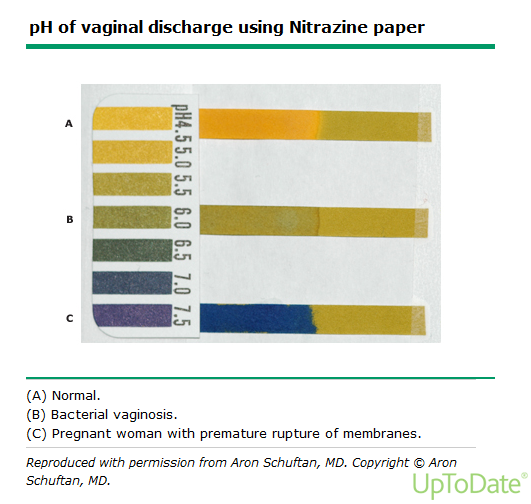 Nitrazine and fern tests
Fern – Dried amniotic fluid shows an arborization (ferning) pattern when viewed under a microscope. Fluid from the posterior vaginal fornix is swabbed onto a glass slide and allowed to dry for at least 10 minutes. Amniotic fluid produces a delicate ferning pattern, in contrast to the thick and wide arborization pattern of dried cervical mucus.
Well-estrogenized cervical mucus or a fingerprint on the microscope slide may cause a false positive fern test; false negatives can be due to inadequate amniotic fluid on the swab or heavy contamination with vaginal discharge or blood.
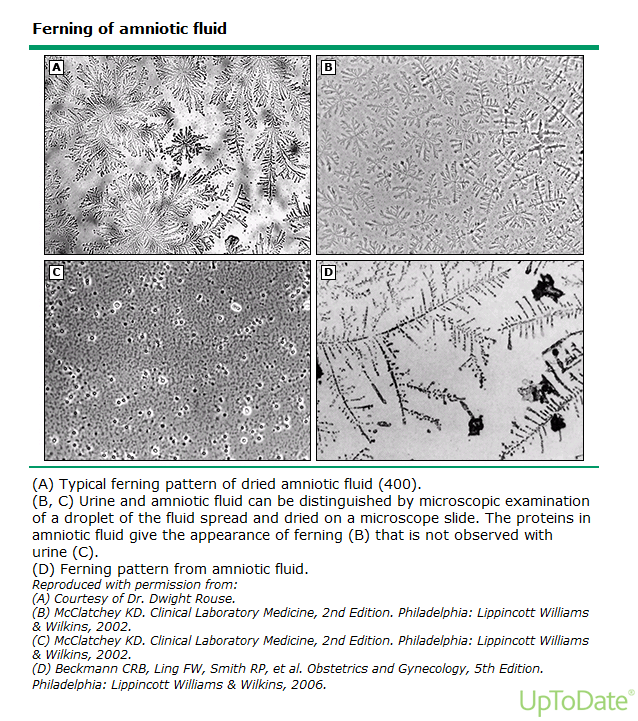 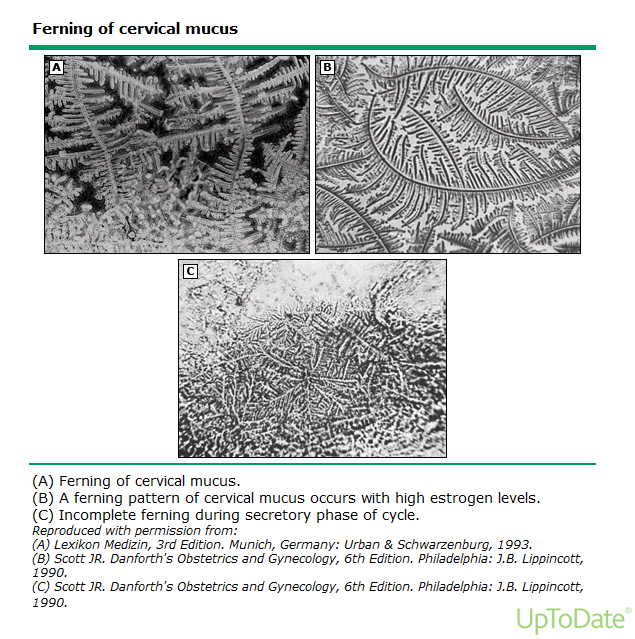 Home tests
In the United Kingdom, an absorbent pad (AmnioSense) that changes color at pH >5.2 is used as a panty liner and marketed to pregnant women. Vaginal flora (eg, Candida albicans) may cause false positive results.
The manufacturer cites sensitivity and specificity of 95.8 and 87 percent, respectively, compared with standard clinical diagnosis.
Other
Instillation of dye – This invasive test has been replaced by commercial noninvasive tests. It is not always easy to perform when amniotic fluid volume is severely reduced, and it can cause rupture of membranes if the membranes are intact.
 In the past, clinicians performed the "tampon test" in problematic cases. Under ultrasound guidance, 1 mL of indigo carmine dye in 9 mL of sterile saline was injected transabdominally into the amniotic fluid, and a tampon was placed in the vagina. Twenty minutes later, the tampon was removed and examined for blue staining, which indicated leakage of amniotic fluid. It should be noted that maternal urine will also stain blue and should not be mistaken for amniotic fluid.
DIFFERENTIAL DIAGNOSIS
Other causes of vaginal/perineal wetness include urinary incontinence, excessive vaginal discharge (normal or related to infection), cervical mucus, and perspiration.

Characteristics of amniotic fluid:
The appearance of amniotic fluid (clear or pale yellow) can be similar to that of urine, but amniotic fluid is odorless (in the absence of infection).
Amniotic fluid leakage is continuous or intermittent, whereas bladder leakage should cease after the bladder is emptied and kept at low volume.
As discussed above, amniotic fluid usually has a pH range of 7.0 to 7.3, which is different from the normal vaginal pH of 3.8 to 4.2 and often different from the pH of urine, which is typically <6.0.
Amniotic fluid and urine have different chemical compositions (urine has higher creatinine and urea levels), but such testing is rarely indicated.
DIFFERENTIAL DIAGNOSIS
Perspiration may result in perineal wetness, but it is not accompanied by pooling in the vagina.
Vaginal discharge may be clear or yellow, similar to amniotic fluid and urine, but it is generally thick, not watery, and has distinct findings that distinguish it from these other substances.
DIFFERENTIAL DIAGNOSIS
DIFFERENTIAL DIAGNOSIS
Cervical mucus is clear and has a high pH (7) like amniotic fluid, but no more than a small amount pools in the vagina and leakage is self-limited. It has a thick and wide arborization pattern in contrast to the delicate ferning pattern of amniotic fluid. 
A reduction of amniotic fluid volume on ultrasound is a nonspecific finding related to many etiologies, including PPROM, but these etiologies (eg, fetal renal/urinary tract anomaly, growth restriction, obstructive uropathy) are not associated with leaking and have other fetal findings.
CLINICAL COURSE
The duration of the latency period (ie, time from PROM to delivery) inversely correlates with gestational age at membrane rupture and is shorter in cases with residual oligohydramnios. Nevertheless, the majority of pregnancies with PPROM deliver within one week of membrane rupture.
Chorioamnionitis has been reported in up to 60 percent of cases and is a common reason for induction or initiation of spontaneous labor. Clinical chorioamnionitis is increased twofold in cases with residual oligohydramnios.
CLINICAL COURSE
Placental abruption occurs in 2 to 5 percent of pregnancies complicated by PPROM. The risk is increased seven- to ninefold in PPROM pregnancies complicated by intrauterine infection or oligohydramnios. Placental abruption may be the precipitating event for, or a consequence of, PPROM. 
Cessation of fluid leakage is rare, except in women with PPROM related to amniocentesis. Sealing of membranes is associated with a more favorable prognosis.
In the absence of spontaneous labor or occurrence of complications that would prompt delivery (chorioamnionitis, abruptio placentae, cord prolapse), induction of labor is commonly performed in pregnancies with PPROM ≥34 weeks of gestation.
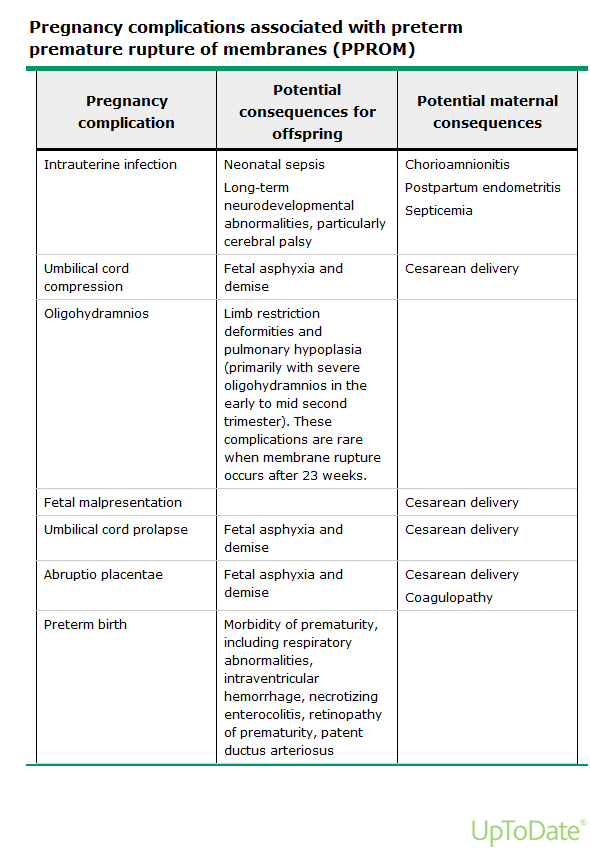 Preterm prelabor rupture of membranes: Management and outcome
Supervised by :Dr. Alaa’ OwaisDone by : Rayan Nihad
ANTEPARTUM MANAGEMENT
The management of pregnancies complicated by PPROM is based upon consideration of several factors, which are assessed upon presentation:
●Gestational age
●Presence or absence of maternal/fetal infection
●Presence or absence of labor
●Fetal presentation
●Fetal well-being
●Cervical status (by visual inspection)
●Availability of an appropriate level of neonatal care
Management is dictated to a large extent by the gestational age at the time of membrane rupture, although the quantity of amniotic fluid remaining after PPROM may be as important as gestational age in determining pregnancy outcome. 
So Ultrasound for oligohydramnios has been standardized. Objective criteria include measurement of the vertical axis of amniotic fluid present in four quadrants, the total being called the amniotic fluid index (AFI).A value of less than 5 cm is considered abnormal.
Oligohydramnios associated with PROM in the fetus at less than 24 weeks may lead to the development of pulmonary hypoplasia, The duration of membrane rupture is an important consideration.
Components of expectant management
Hospitalization— Most clinicians hospitalize women with PPROM who have a viable fetus from the time of diagnosis until delivery to observe them.
Administer antenatal corticosteroids — A course of corticosteroids should be administered to pregnancies that present with PPROM between 23+0 and 33+6 weeks of gestation, it reduced the risk of: neonatal death, respiratory distress syndrome, intraventricular hemorrhage, necrotizing enterocolitis, and duration of neonatal respiratory support, without an increase in either maternal or neonatal infection.**We don’t give corticosteroids if there’s chorioamnionitis.
Screen for infection: screening for STIs (eg, HIV, syphilis, chlamydia, gonorrhea, hepatitis B, and hepatitis C) in the third trimester in women who were diagnosed with an STI earlier in pregnancy and/or have risk factors for acquiring an STI.
In women with PPROM, we perform this screening, as well as screening for group B Streptococcus (GBS).
 also screens women with PPROM for bacterial vaginosis (BV) and Trichomonas vaginalis; however, screening for these infections is controversial.
GBS — Chemoprophylaxis specifically for GBS is indicated if GBS test results are positive or unknown and delivery is imminent.
Administer prophylactic antibiotic therapy,  Infection can be a cause or a consequence of PPROM. The goal of antibiotic therapy is to reduce the frequency of maternal and fetal infection and thereby delay the onset of preterm labor.
Antibiotic use was associated with significant reductions in:
●Chorioamnionitis 
●Infants born within 48 hours 
●Neonatal infection
●Use of surfactant
 ●Neonatal oxygen therapy
●Abnormal cerebral ultrasound
Drug regimen — administering a seven-day course of prophylactic antibiotics to all women with PPROM <34+0 weeks of gestation who are managed expectantly.
●Azithromycin 1 gram orally upon admission, plus
●Ampicillin 2 grams intravenously every 6 hours for 48 hours, followed by
●Amoxicillin 875 mg orally every 12 hours or 500 mg orally every 8 hours for an additional five days
Women with penicillin allergy
 – If the patient's history suggests a low risk for anaphylaxis 
•Azithromycin 1 gram orally upon admission, plus
•Cefazolin 1 gram intravenously every 8 hours for 48 hours, followed by
•Cephalexin 500 mg orally four times daily for five days
– If the patient's history suggests a high risk for anaphylaxis
•Azithromycin 1 gram orally upon admission, plus
•Clindamycin 900 mg intravenously every 8 hours for 48 hours, plus
•Gentamicin 5 mg/kg actual body weight intravenously every 24 hours for two doses, followed by
•Clindamycin 300 mg orally every eight hours for five days
●High risk for anaphylaxis and GBS resistant to clindamycin
•Azithromycin 1 gram orally upon admission, plus
•Vancomycin 20 mg/kg every 8 hours (maximum single dose 2 grams) for 48 hours
Indications for tocolysis
The use of tocolytics to control preterm labor in patients with PROM is controversial, but  the principal indication for them in the setting of PPROM is to delay delivery for 48 hours to allow administration of a course of corticosteroids.
Supplemental progesterone: initiation of progesterone supplementation after PPROM did not prolong the latency period or increase the gestational age at delivery.
Fetal monitoring:
 ●Nonstress test and biophysical profile: perform a daily NST. If the NST is not reassuring, we perform a BPP, and neither test had good sensitivity for predicting maternal or fetal infection,  to provide the clinician and patient some assurance of fetal well-being.
●Amniotic fluid volume – Oligohydramnios is associated with an increased risk of umbilical cord compression and shorter latency.
●Fetal growth – Periodic ultrasound evaluation of fetal growth is reasonable as pathologic processes responsible for PPROM may also interfere with fetal growth, As a general rule, growth assessments should be performed no more often than every two to three weeks.
●Umbilical artery Doppler – Doppler surveillance is not useful for monitoring fetal status in PPROM, unless growth restriction (FGR) is also present
Maternal monitoring — Women with PPROM should be monitored for signs of infection((eg, maternal temperature, presence of uterine tenderness, frequency of contractions, maternal and fetal heart rate)
A combination of factors should alert the clinician to the possibility of chorioamnionitis, including maternal temperature greater than 38° C in the absence of any other site of infection, fetal tachycardia, a tender uterus, and uterine irritability when noted on nonstress testing while reasuring fetal heart rate and uterine activity.
Rising white cell count or arising C-reactive protein indicating development of chorioamnionitis.
Amniocentesis to obtain amniotic fluid for Gram stain, culture, leukocyte esterase, glucose concentration, and interleukin-6 (IL-6) is more controversial. We do not routinely perform amniocentesis to screen for intra-amniotic infection in asymptomatic women. If the clinical diagnosis of chorioamnionitis is uncertain and we need more information to decide whether to recommend expectant management, then we perform amniocentesis to rule out infection.
If there is insufficient amniotic fluid to sample, which occurs in up to 50 percent of patients, then the diagnosis of chorioamnionitis will have to be based on clinical examination and indirect testing such as identification of an abnormal peripheral white blood cell count. 
Once chorioamnionitis has been diagnosed, antibiotic therapy should be delayed only until appropriate cultures have been taken. Ampicillin and gentamycin in combination are the drugs of choice. In the penicillin-sensitive patient, cephalosporins may be indicated.
Once antibiotics have been started, labor should be induced (delivery regardless of gestational age) . If the condition of the cervix is unfavorable, and there is evidence of fetal involvement, it may be necessary to perform a cesarean delivery.
Immediate delivery of women with PPROM is appropriate in the setting of intrauterine infection, abruption placentae, or nonreassuring fetal testing.
In the absence of complications, patients with PPROM before 34+0 weeks should be monitored closely and managed expectantly at least until 34+0 weeks of gestation .
Route of delivery — In the absence of contraindications to labor and vaginal birth, most patients will deliver by spontaneous or induced vaginal delivery .Cesarean delivery is performed for standard indications; otherwise, labor is induced.
Once delivery is indicated, we perform a digital cervical examination to determine whether cervical ripening has occurred naturally. If the cervix is favorable (Bishop score ≥6), oxytocin is administered for induction according to standard protocols.

If the cervix is unfavorable, we administer a prostaglandin (misoprostol) for cervical ripening; however, the value of a cervical ripening agent in pregnancies with ruptured membranes has not been established.
OUTCOME
Fetal/neonatal — For the neonate there’s increase in the risk of prematurity-related morbidity.
Fetal exposure to intrauterine inflammation has been associated with an increased risk of neurodevelopmental impairment.
Early, severe, prolonged oligohydramnios can be associated with pulmonary hypoplasia, facial deformation, and orthopedic abnormalities. Such complications are most likely when membrane rupture occurs at less than 23 weeks of gestation.
Maternal — Approximately one-third of women with PPROM develop potentially serious infections, such as chorioamnionitis, endometritis, or septicemia.
MANAGEMENT OF FUTURE PREGNANCIES
a history of PPROM is a strong risk factor for recurrence, so they suggest prophylactic progesterone supplementation for these women in future pregnancies.
PPROM may be related to cervical insufficiency in some cases. In future pregnancies, sonographic measurement of cervical length and placement of a cerclage if cervical length is <25 mm before 24 weeks of gestation can reduce the risk of recurrent preterm birth.